Краевой конкурс на лучший  добровольческий (волонтерский) проект социальной направленности 
«Я - Доброволец»
Мы –патриоты своей страны 
На славу Отчизне творить мы должны 
Помощь окажем всем, кто нуждается 
«Память и Забота» - направление называется. Ничто не забыто, никто не забыт!
Цель проекта:воспитание социально - гражданской активности детей и подростков через формирование потребности совершать добрые поступки, проявлять заботу о других, бескорыстно помогать людям, сбор материала о ветеранах войны и труда.
Задачи проекта: содействие воспитанию творить добро, действовать бескорыстно по велению сердца;  изучение опыта тимуровского движения предыдущих поколений;  содействие формированию доброго, уважительного отношения к ветеранам Великой Отечественной войны, формированию исторической памяти через осуществление в ходе проектной деятельности связи поколений;  осуществление военно-исторической поисковой работы;  воспитание у детей готовности раскрыть и применить свои способности на пользу Родине, людям, своей семье, себе.  способствовать нравственному и духовному становлению детей и подростков;  формировать социальный опыт детей;  осуществлять взаимодействие с государственными и другими социальными институтами общества;  организовывать работу по привлечению общественного внимания к проблемам пожилых и нуждающихся в помощи людей;  осуществлять волонтёрскую деятельность.  проведение трудовых десантов;  пропаганда тимуровского движения в МБОУ «СОШ № 4» и селе Ванновском
Актуальность
Актуальность проекта заключается в том, чтобы как можно раньше помочь подростку определить систему нравственных ценностей и приоритетов в жизни, тогда он будет стремиться помогать людям, при этом решиться проблема свободного времени и полезной занятости подростка.
Данный проект способствует формированию активной гражданской позиции и создает мотивацию на принятие активной социальной роли.
Проект «Новые – тимуровцы» - комплексная программа развития детского тимуровского движения, основная цель которой – воспитать поколение тех, кто способен помочь, понимающих, что важны не слова жалости, а реальная помощь.
Приоритетное внимание в своем проекте уделяем работе с незащищенными слоями населения: ветераны, инвалиды, одинокие люди, дети - сироты.
Тимуровец – это альтруист, который по зову сердца безвозмездно занимается социально значимой деятельностью и осознает свое значение для общества.
Направление работы:
тимуровская помощь престарелым гражданам, ветеранам Великой Отечественной войны, детям войны, труженикам тыла, учителям -пенсионерам.
Достигнутые результаты:1. развитие тимуровского движения в школе;2. утверждение социального интереса и активного участия  в общественной жизни школы, села;3.  участие большего количества обучающихся в данном  проекте;4. гордость членов детских организаций  за подвиги разных поколений защитников Отечества и стремление подражать им;5. проявление заботы к людям и окружающей среде;6. осознание позитивного жизненного стиля среди сверстников, ценности ЗОЖ.
Дальнейшая реализация проекта:
Дальнейшая реализация мероприятий проекта будет способствовать расширению возможностей занятости детей в свободное время, увеличению числа людей, заботящихся о социально незащищенных слоях населения; людей, пропагандирующих тимуровское движение.
Проект позволит снизить процент детей, не занятых дополнительным образованием. Реализация проекта повысит уровень воспитанности участников по вопросам патриотического, духовно – нравственного воспитания.
Ожидаемые результаты:
Эффективность реализации программы развития можно определить, используя количественные и качественные показатели: 
1. Количественные показатели: 
количество субъектов образовательно-воспитательного процесса участников реализации проекта (учителей, учащихся, родителей);
количество социальных партнеров, участвующих в реализации проекта;
количество жителей села, школы, изъявивших желание участвовать в реализации проекта;
 количество партнеров, предлагающих инициативы.
2. Качественные показатели:
позитивное общественное мнение к предложенному проекту;
открытость школы к происходящим изменениям;
активность деятельности органов самоуправления;
промежуточная динамика позитивных изменений.
Вводное вступление
В моей семье всегда воспитывался дух патриотизма и любовь к Родине, уважения к пожилым людям, в особенности к ветеранам Великой Отечественной войны, детям войны и труженикам тыла. 		
	Великая Отечественная война вошла в судьбы каждого  советского человека и мою семью не обошла стороной.
	Мой дедушка Прожиров Иван Иольевич - труженик тыла. С детства я слышала много рассказов о том нелегком времени, в котором он рос, о том, какой ценой досталась победа советскому  народу. 
	Все рассказы моего дедушки  развили во мне дух патриотизма, что убедило меня посвятить все свободное время Тимуровскому движению. 
	Я стала лидером отряда «Новые Тимуровцы» и горжусь тем, что мы нашим незначительным трудом помогаем  людям.
В преддверии 70-летия великой победы нам хотелось жизнь ветеранов сделать немного ярче.	Мы совместно с ветеранами и их родственниками сажали цветы и деревья, красили заборы, белили деревья, убирали цветник. Все это сопровождалось хорошей военной песней.
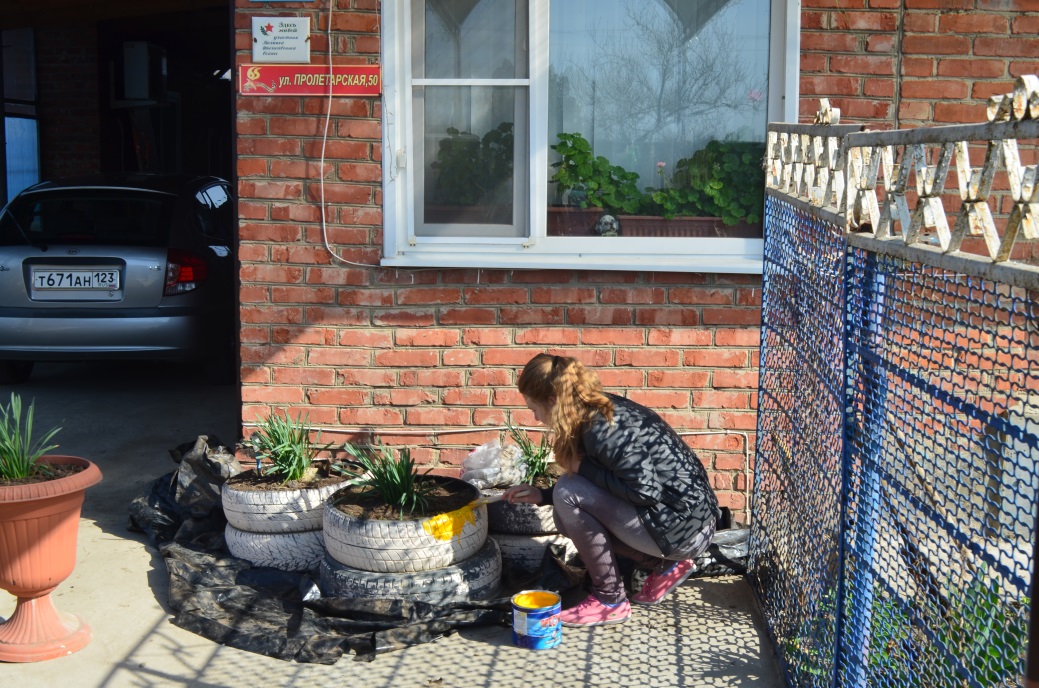 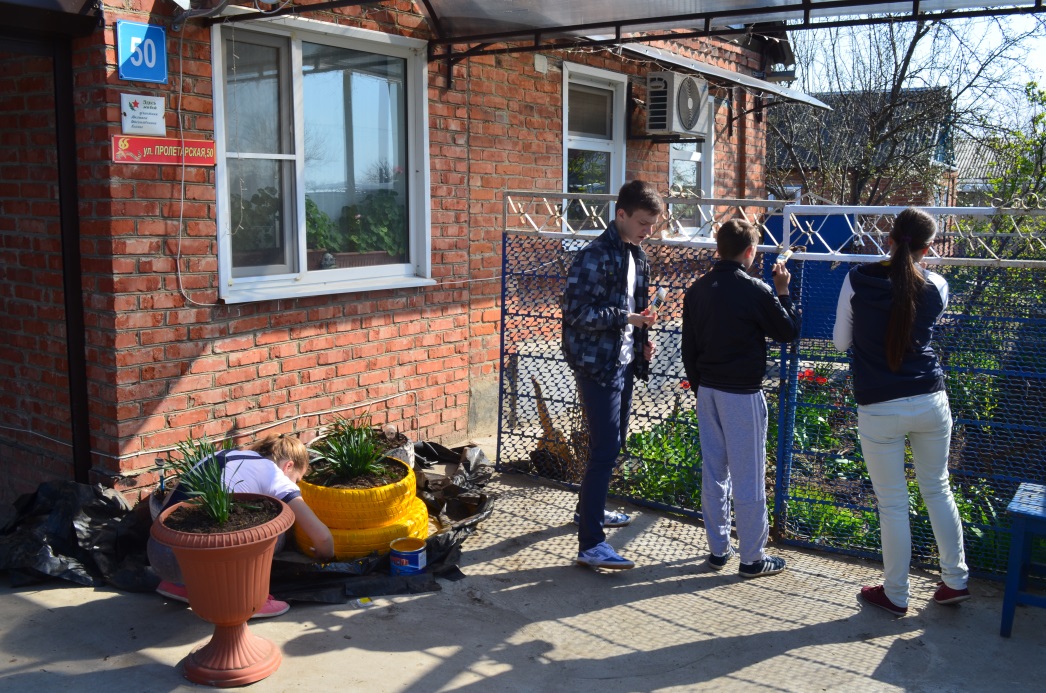 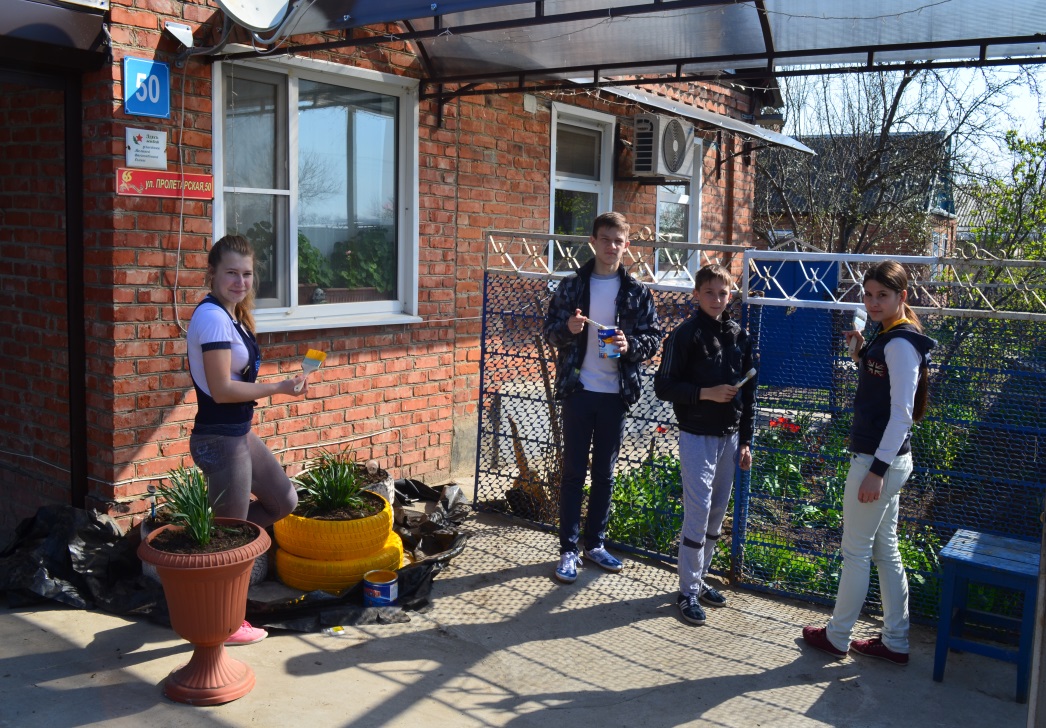 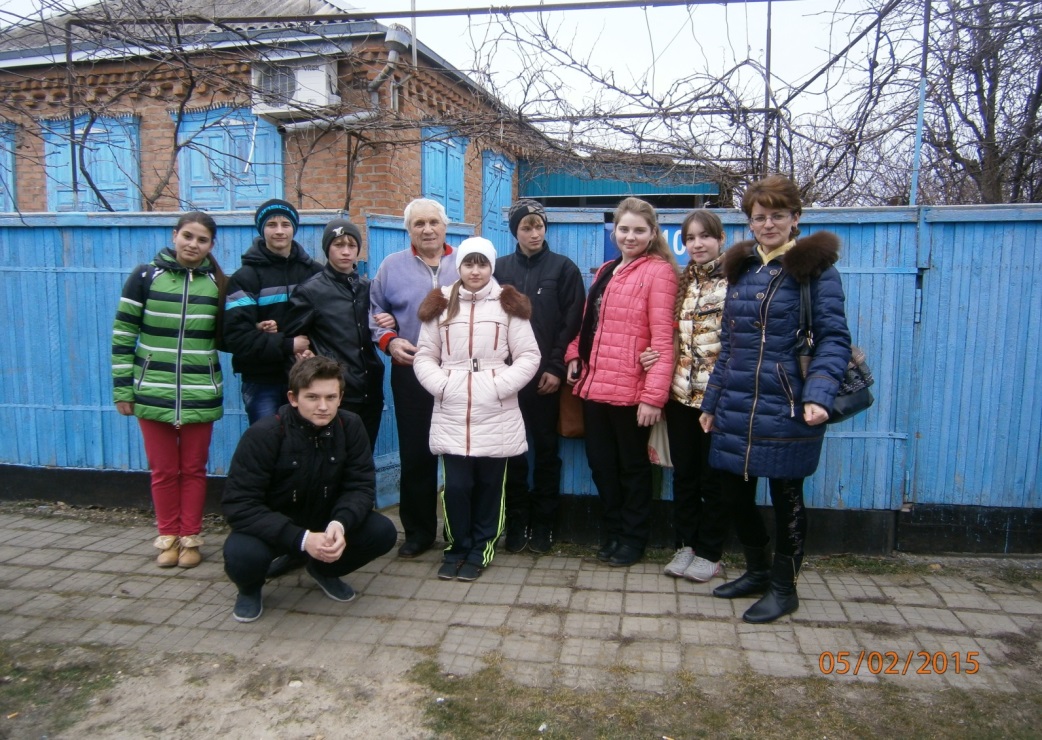 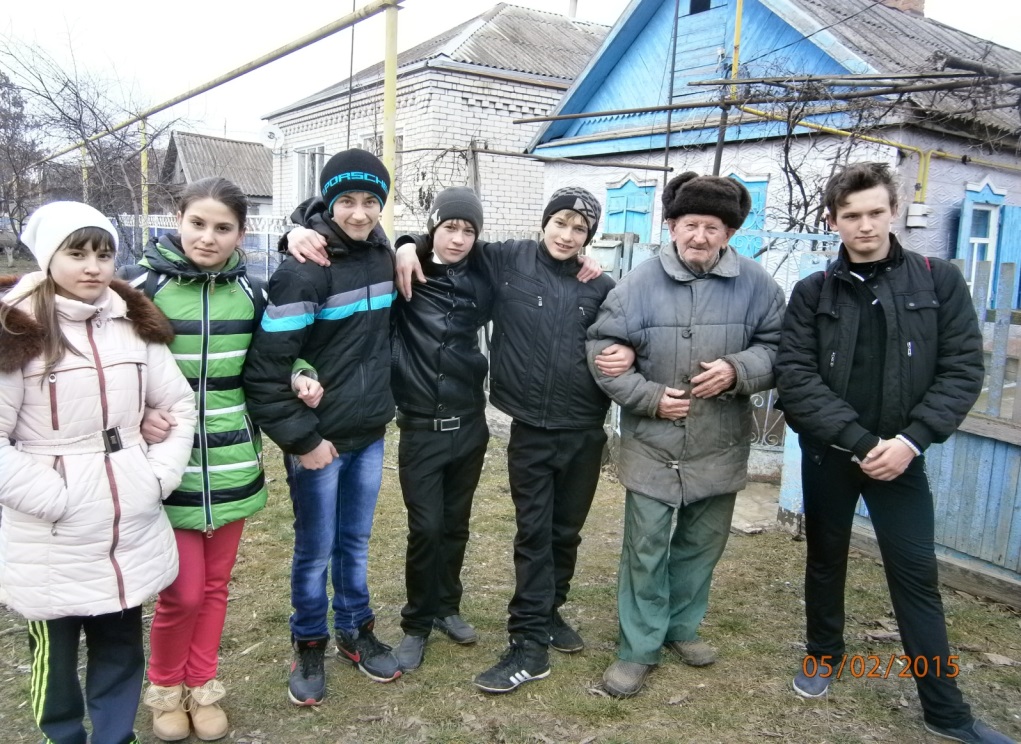 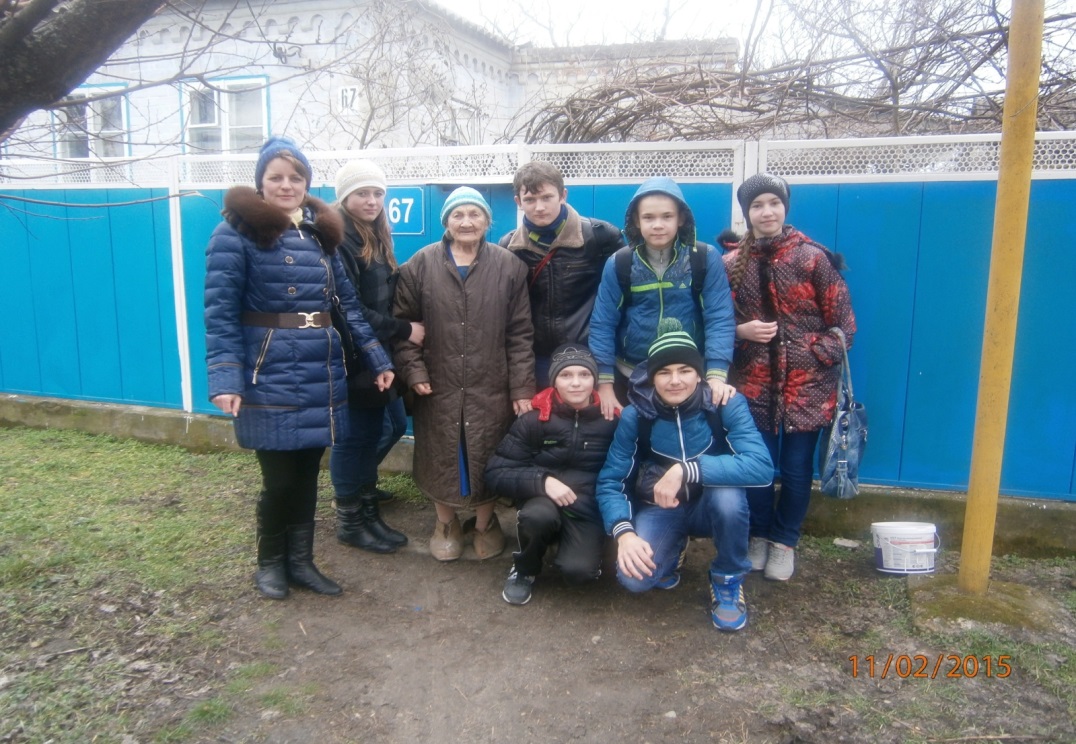 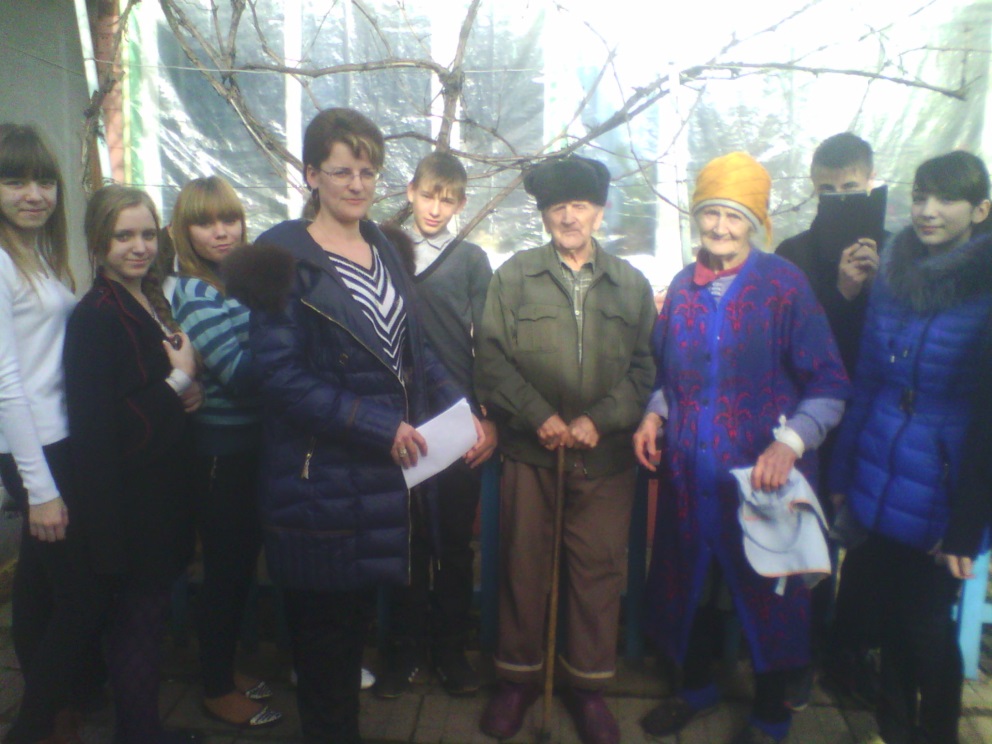 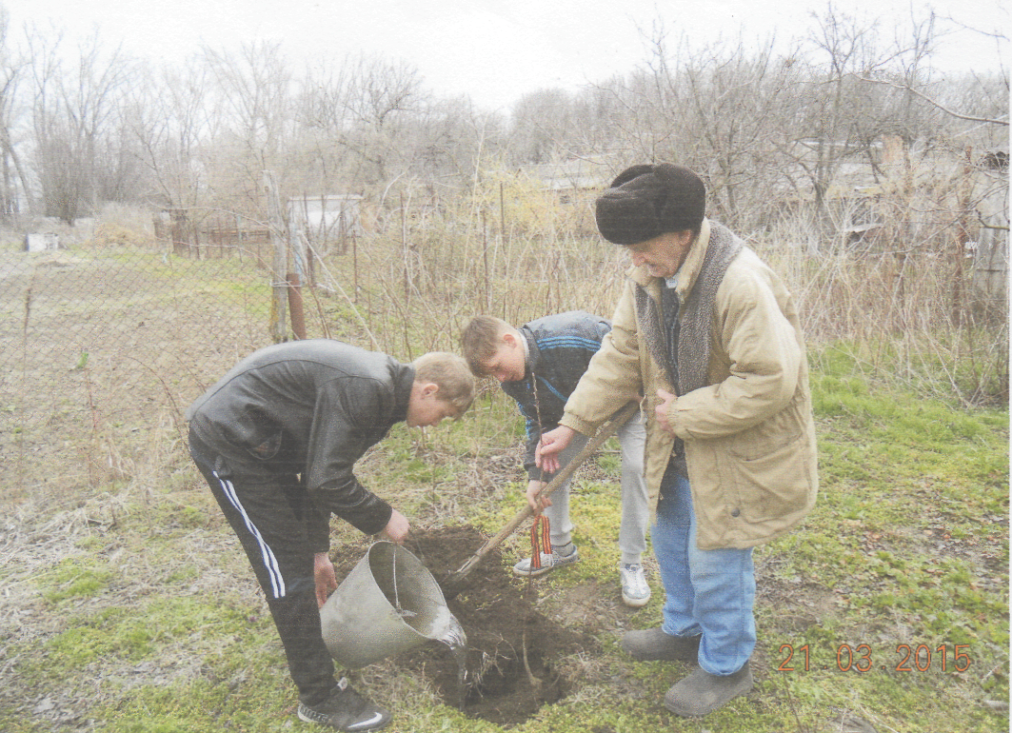 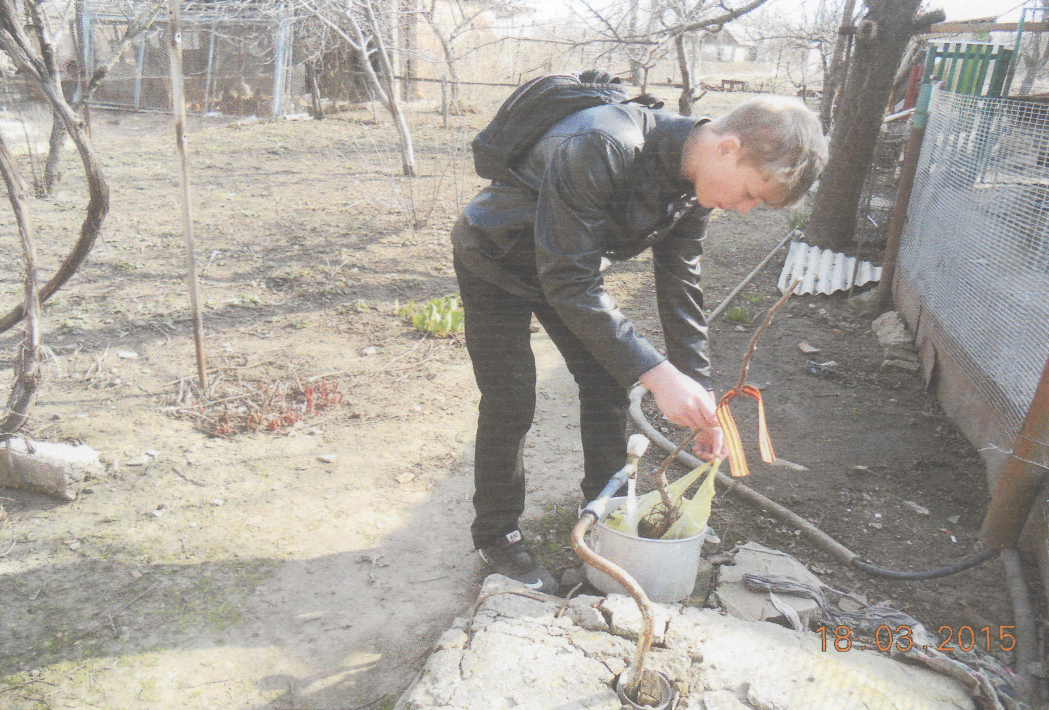 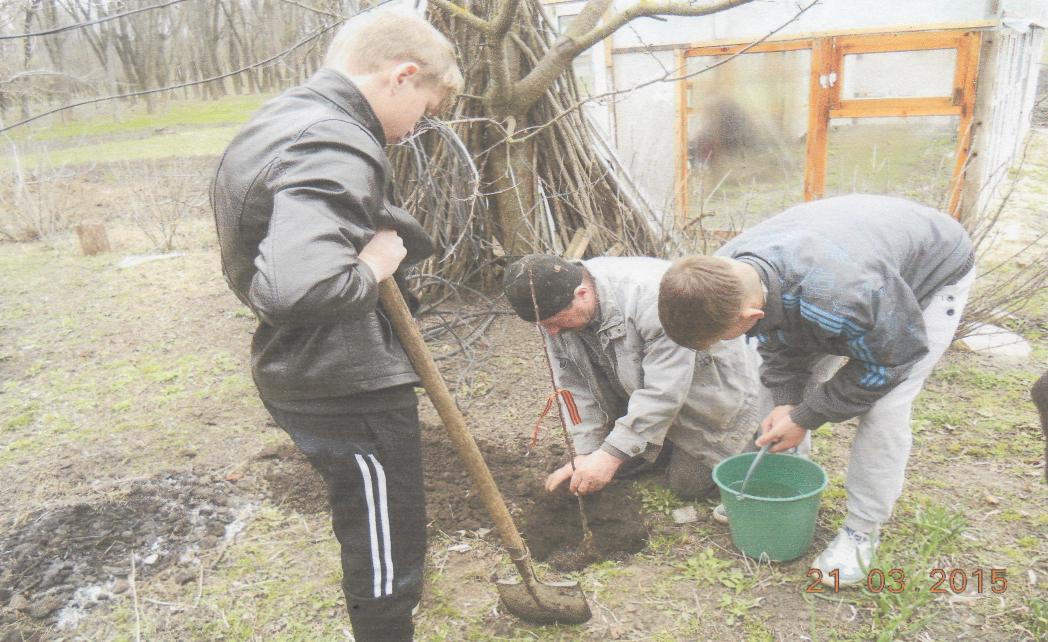 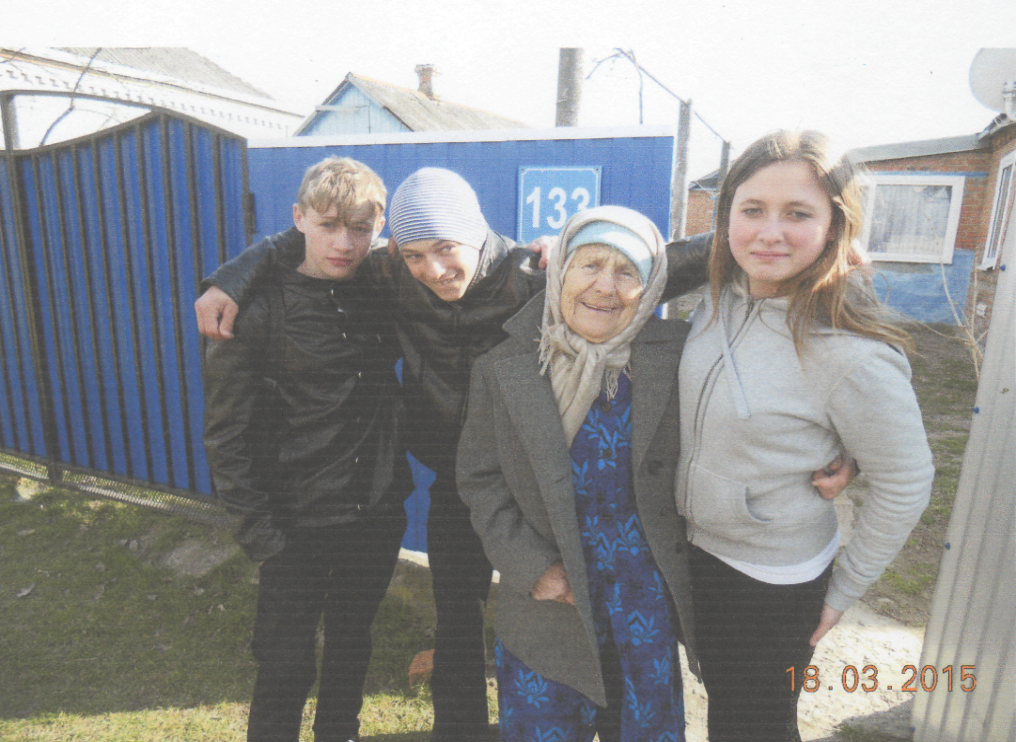 В нашем отряде уже стало доброй традицией поздравлять ветеранов  с праздником победы у них дома. Нашим отрядом  в канун праздника была проведена акция «Подарок ветерану». Учащиеся начальных классов изготовили своими руками поздравительные открытки, которые  они подарили ветеранам.
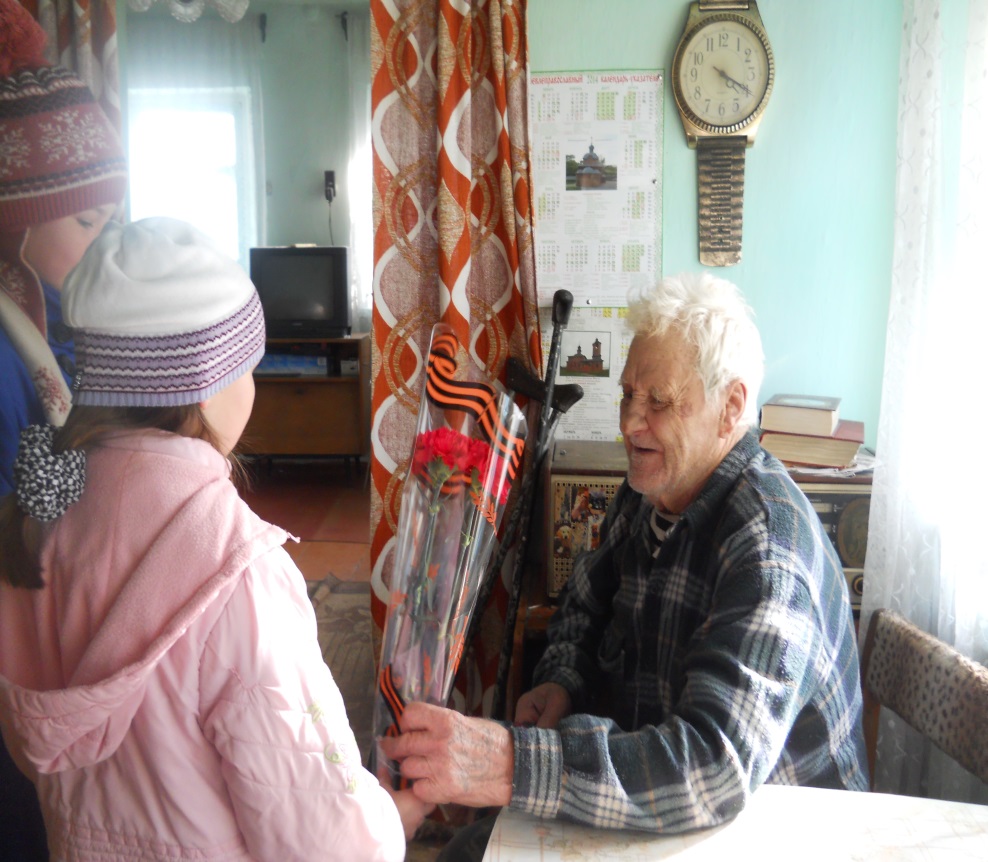 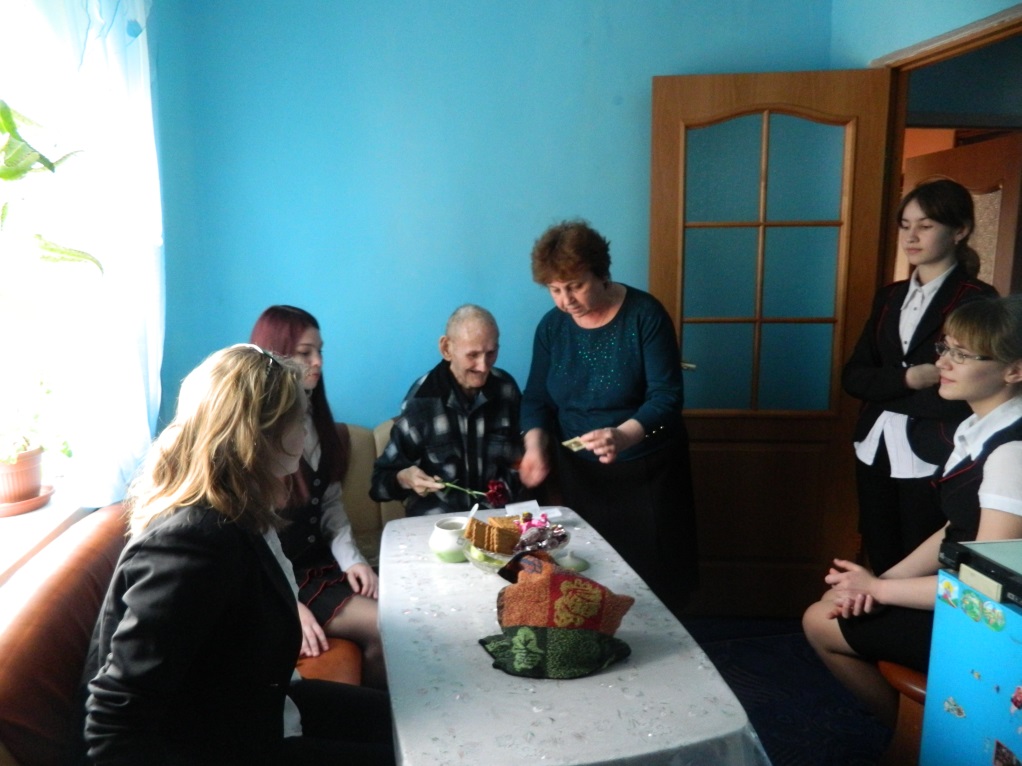 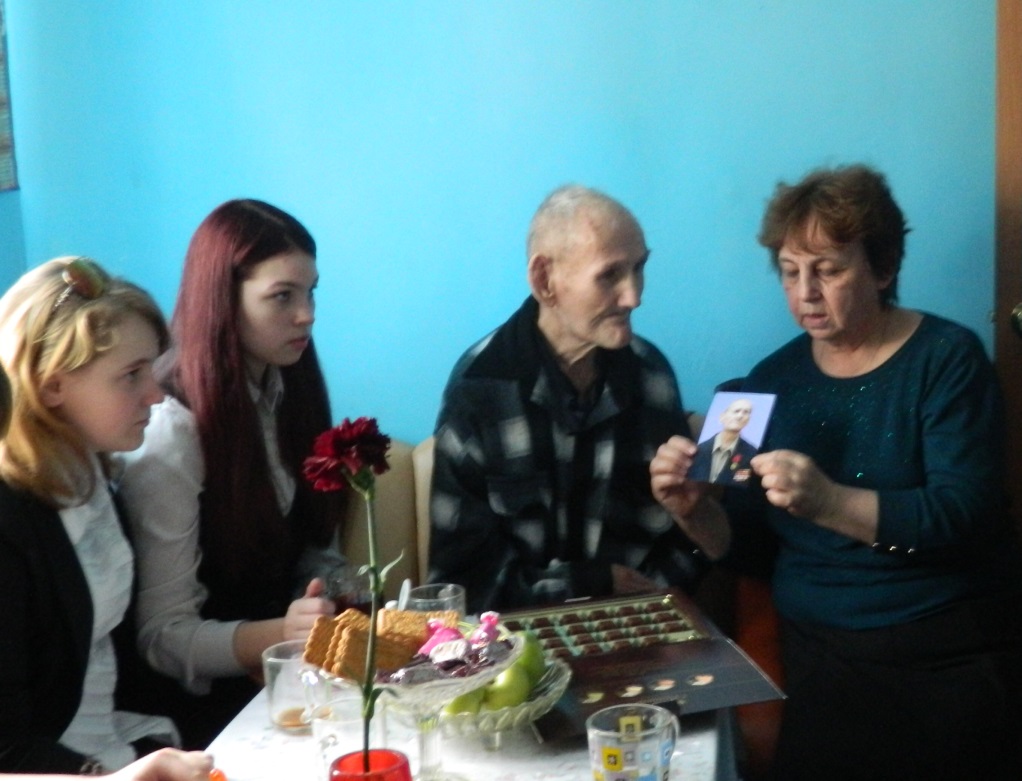 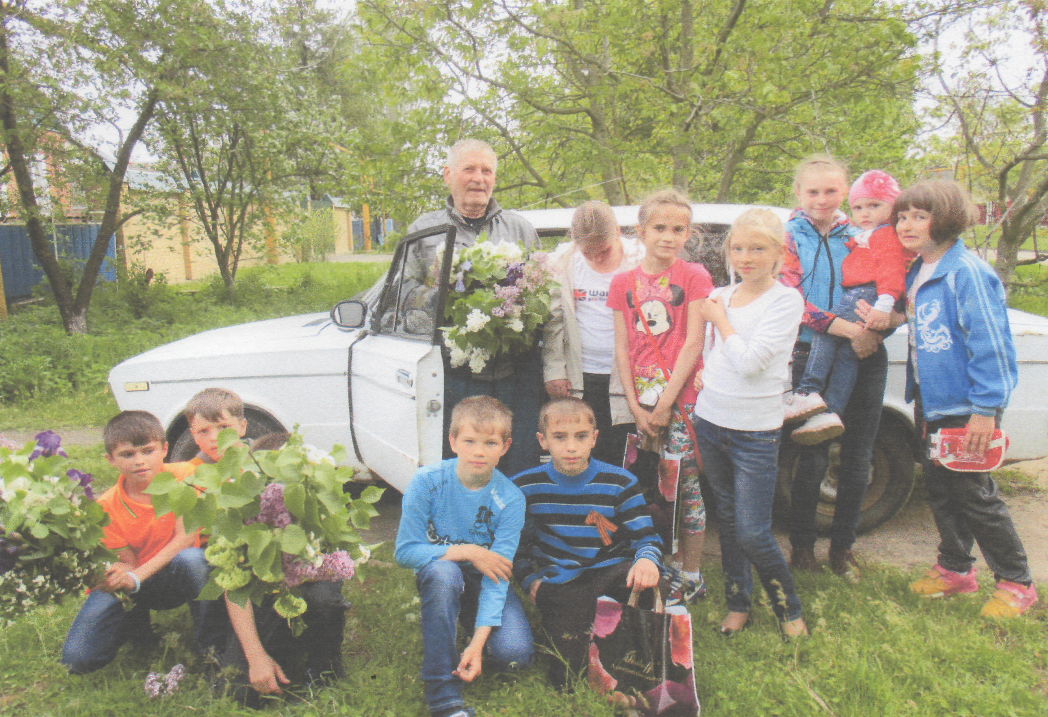 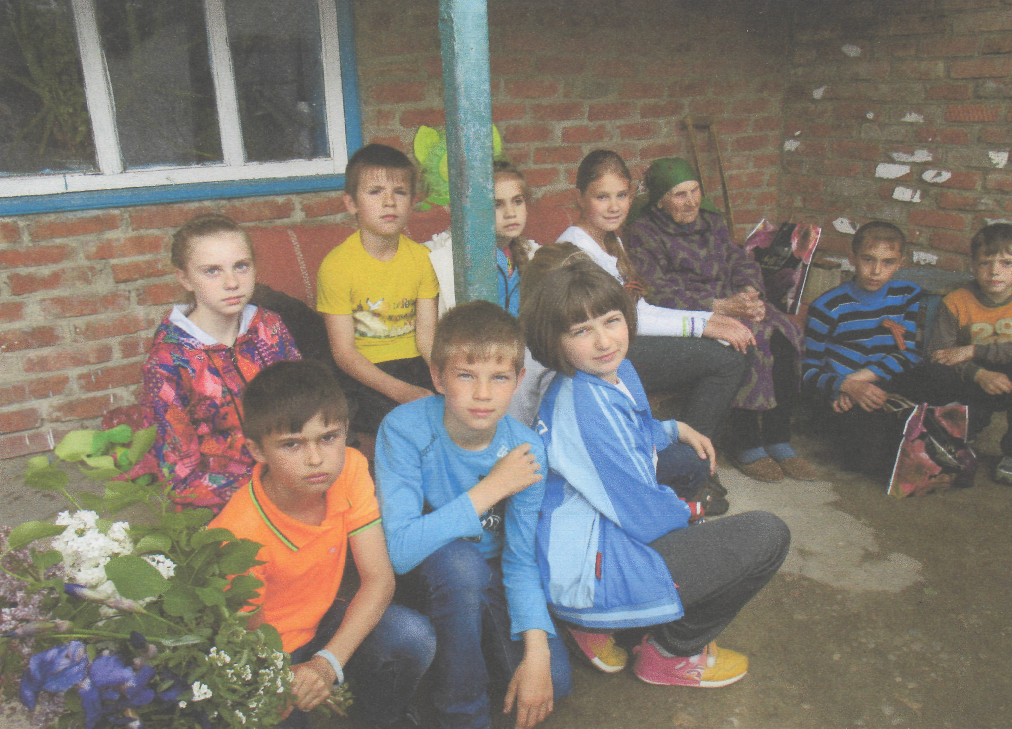 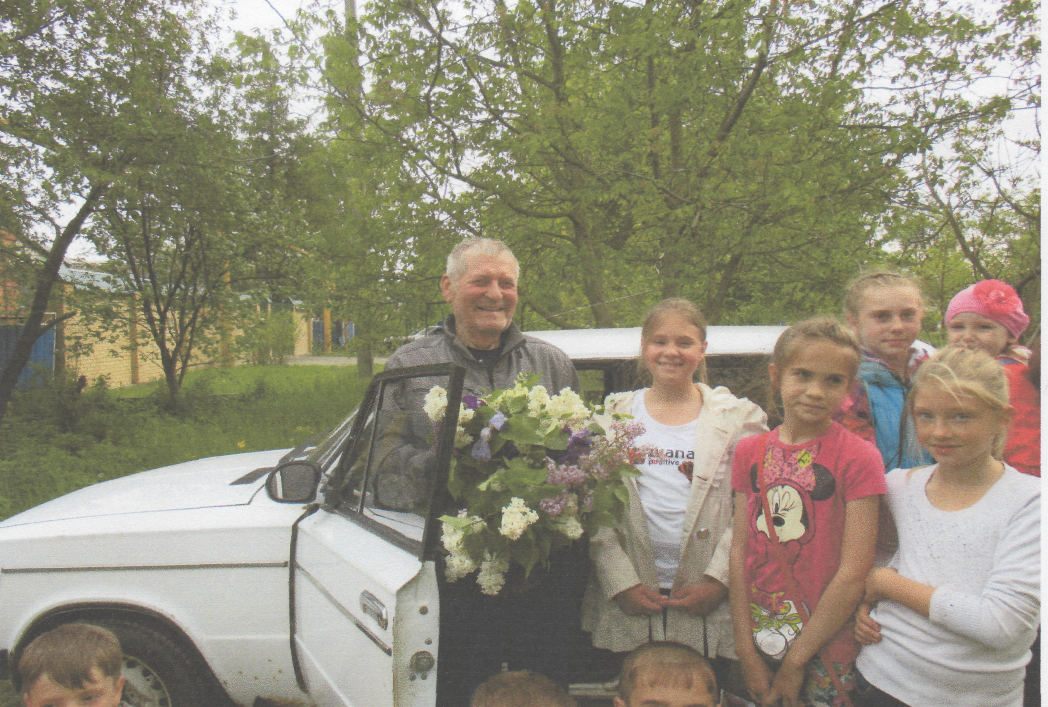 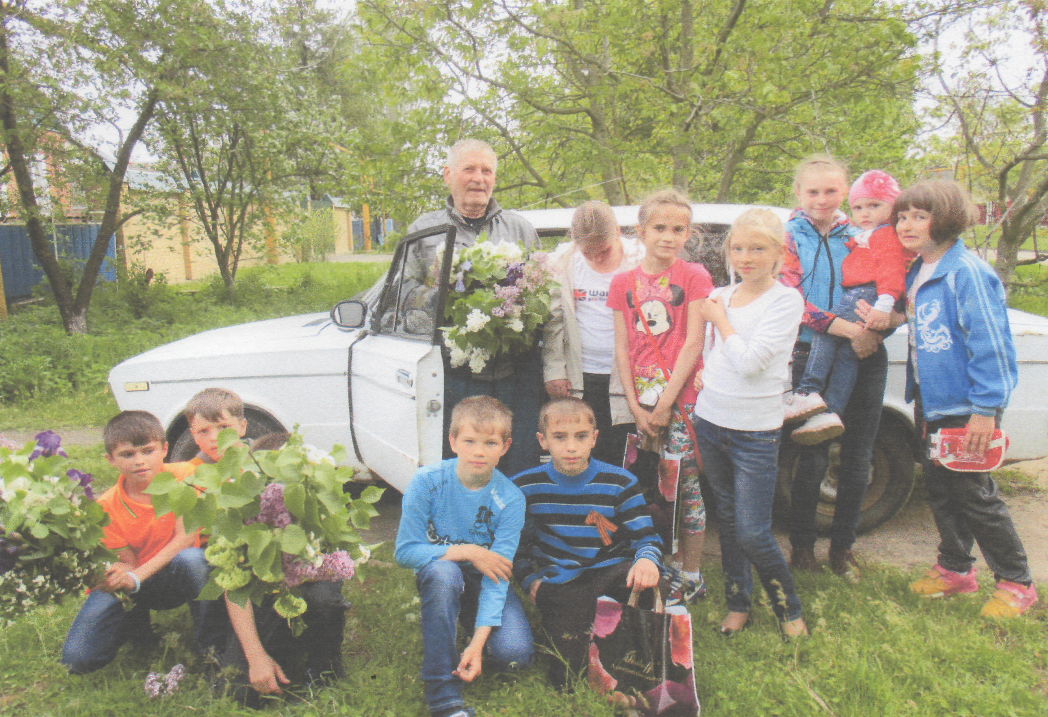 Были проведены общешкольные мероприятия, на которые были приглашены ветераны , труженики тыла, дети войны, учителя-пенсионеры, престарелые граждане.
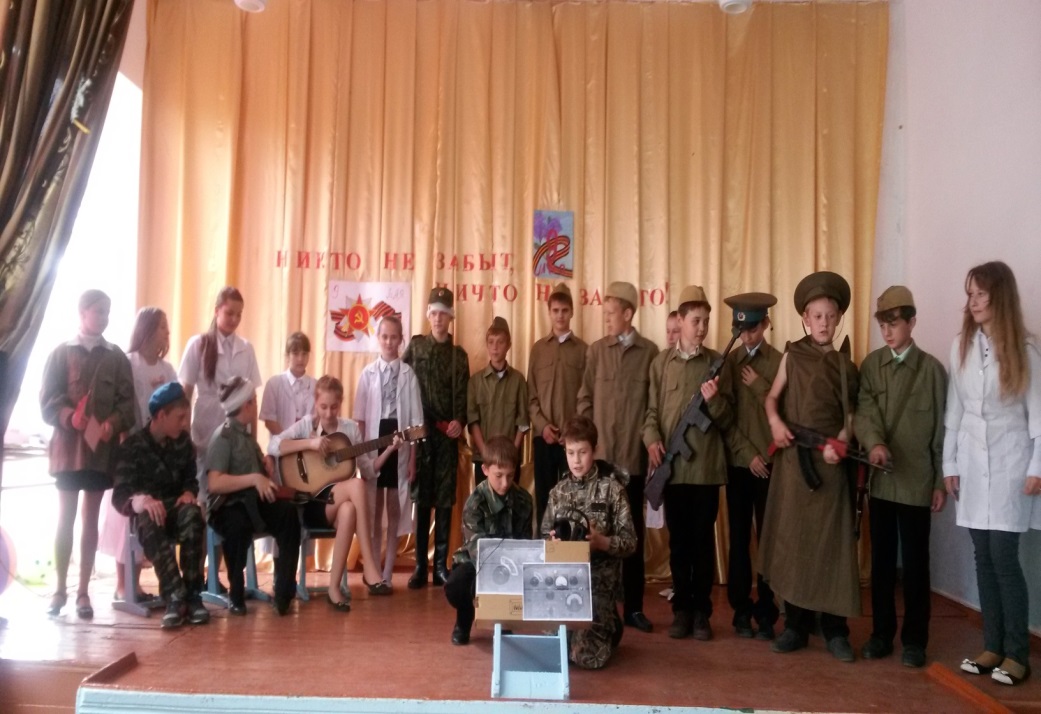 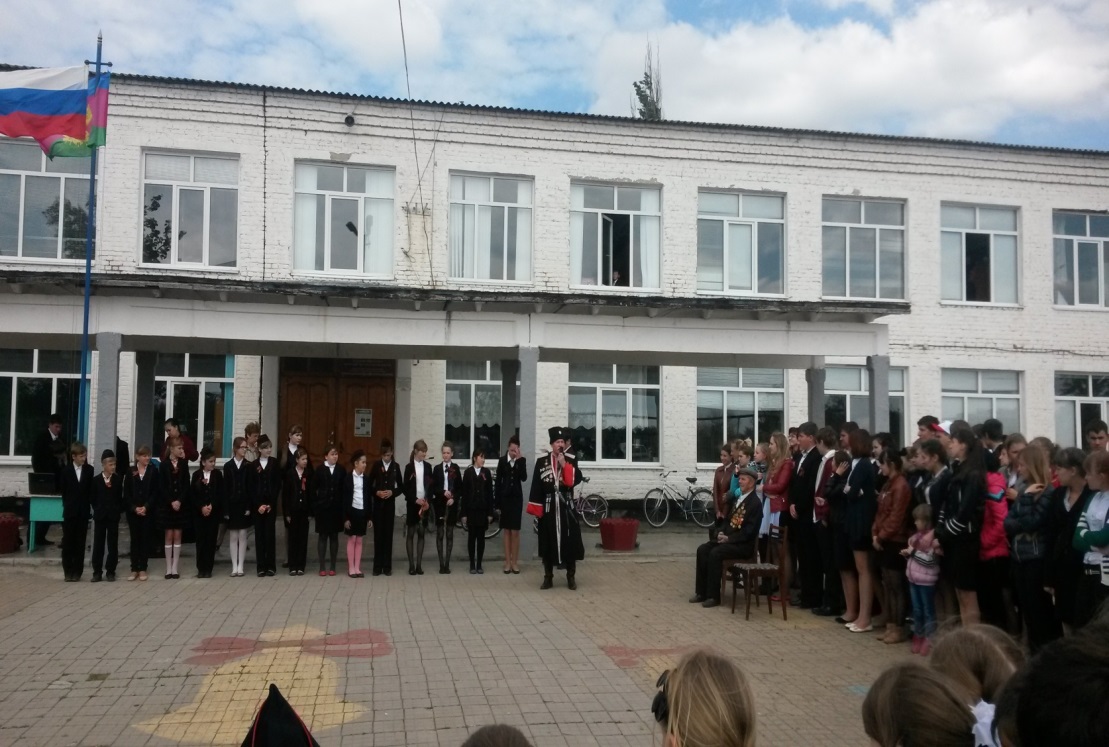 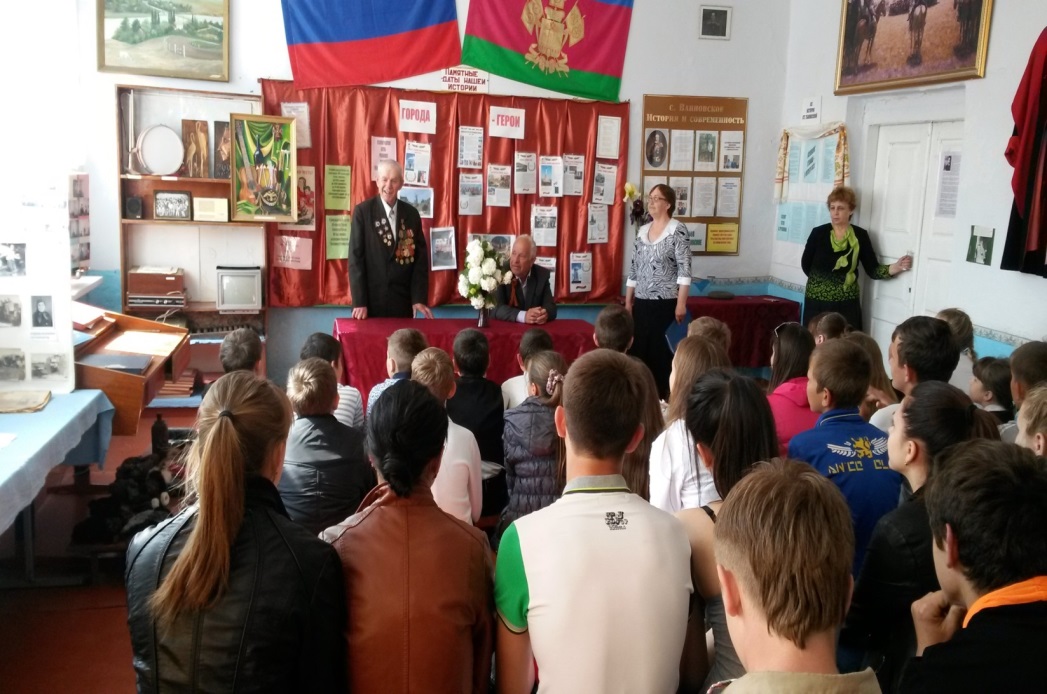 Возложение цветов на мемориальный комплекс
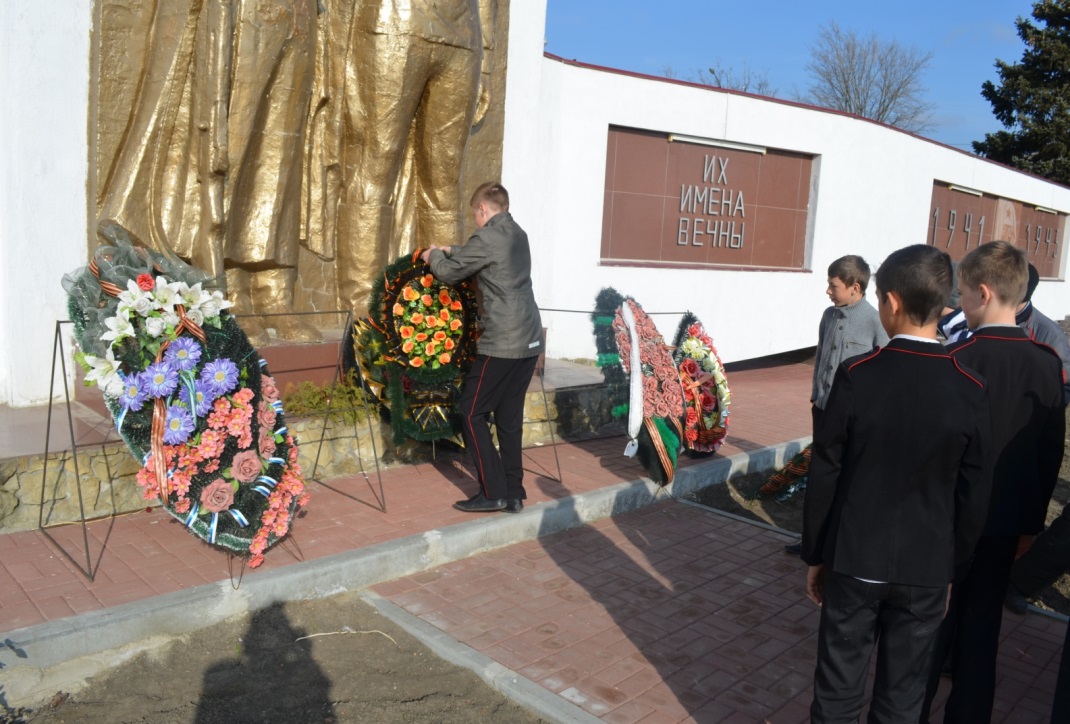 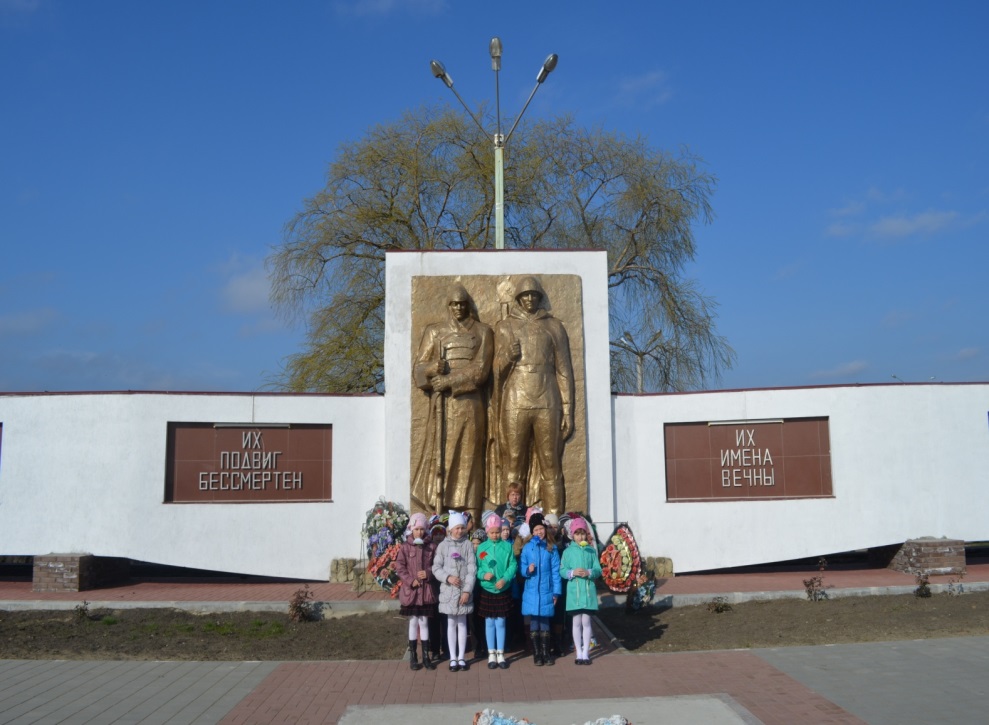 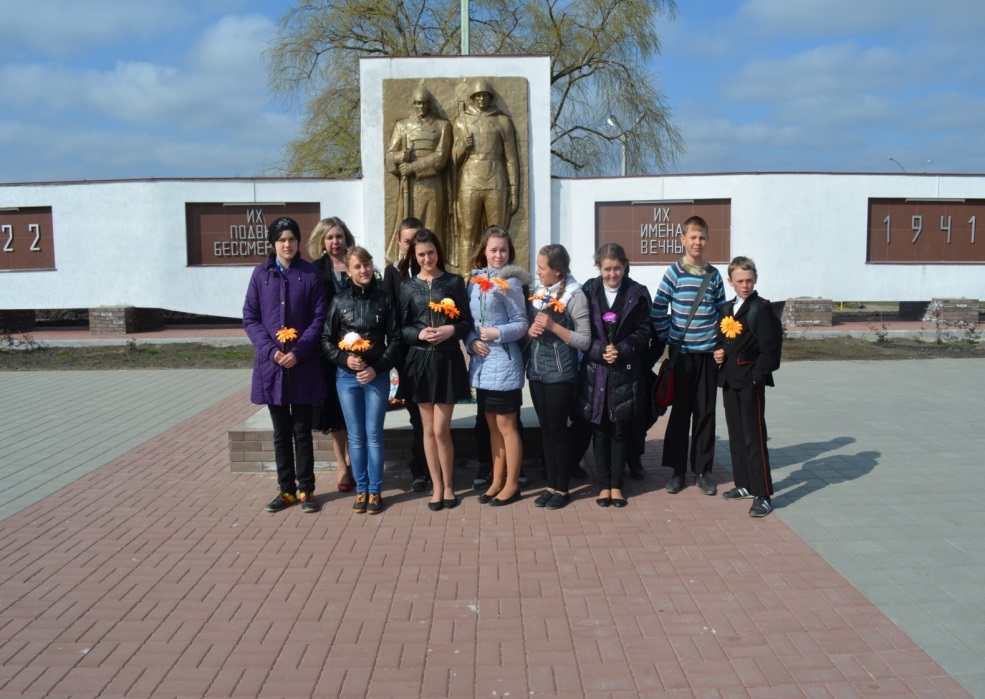 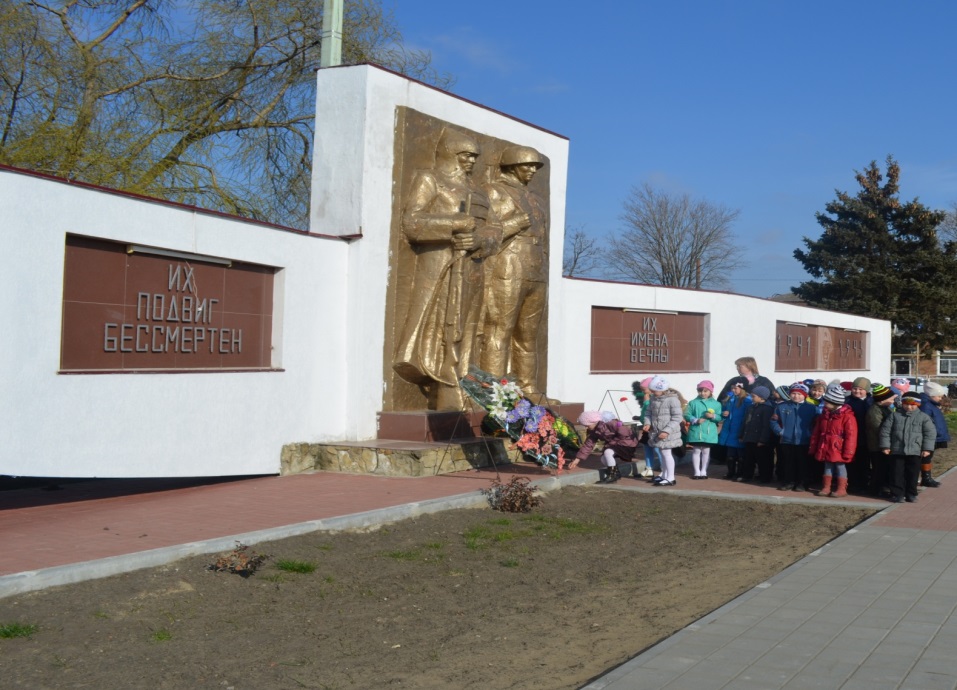 Акция «Сирень 45»
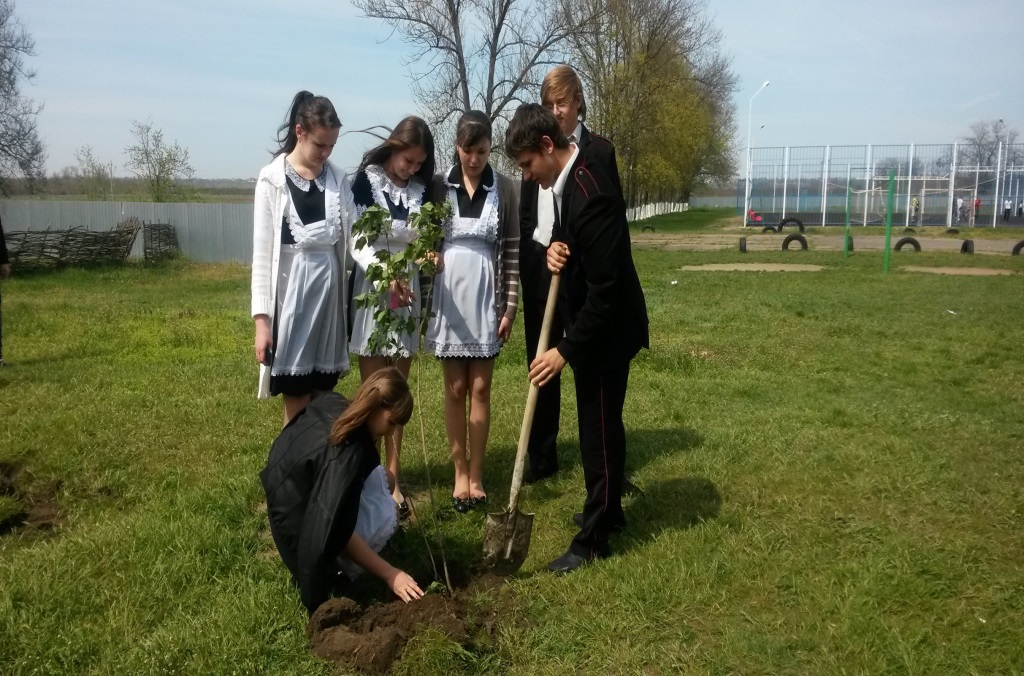 Всем известно, что Тбилисский район знаменит своими героями. Нашими ребятами проведена  большая поисковая работа, из которой выяснено, что в нашей школе обучался Герой Советского Союза Волков Е.Д.. На основе  данного материала было решено, присвоить нашей школе имя Героя Советского Союза Волкова Е.Д.   Также  в ноябре 2015 года состоялось открытие памятной доски Герою. На открытие были приглашены внук героя и правнучка – обучающаяся нашей школы, которая рассказала о прадеде.
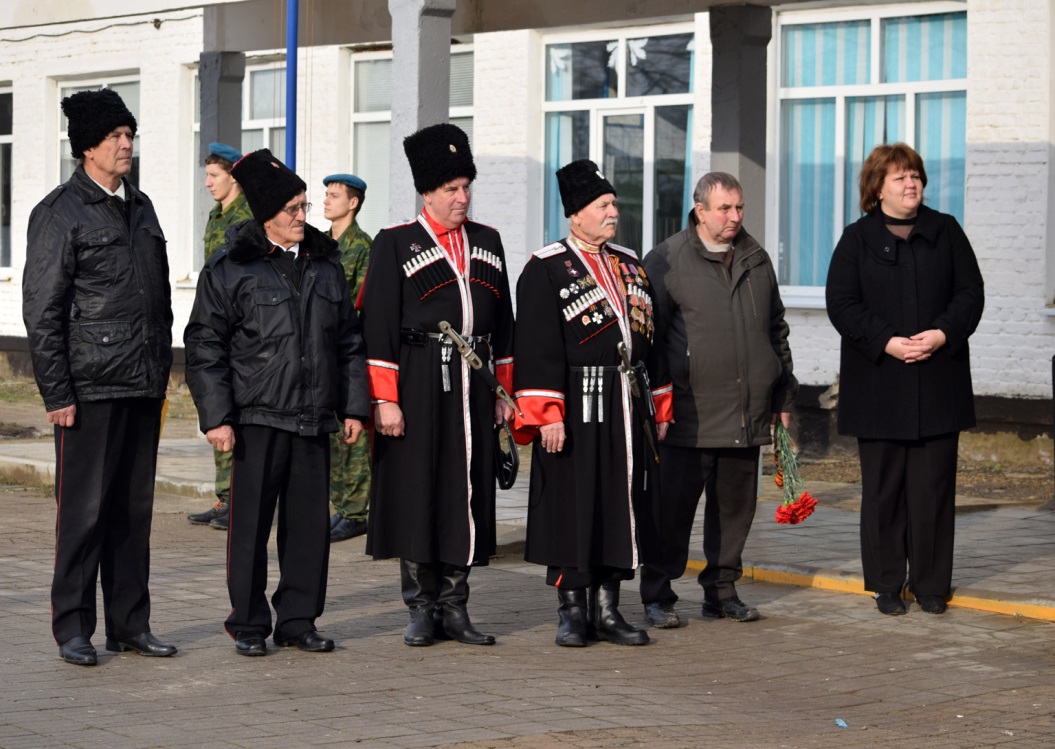 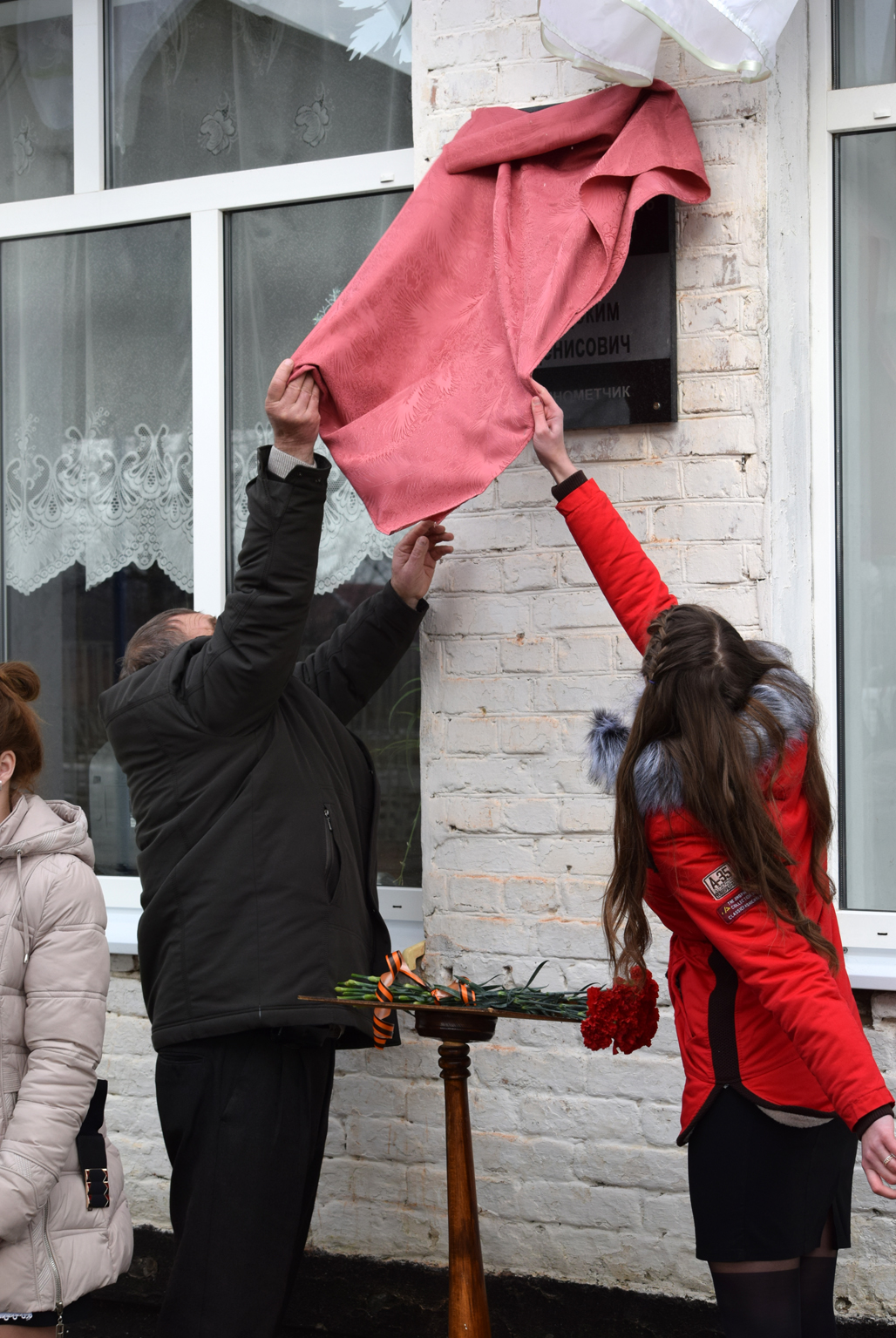 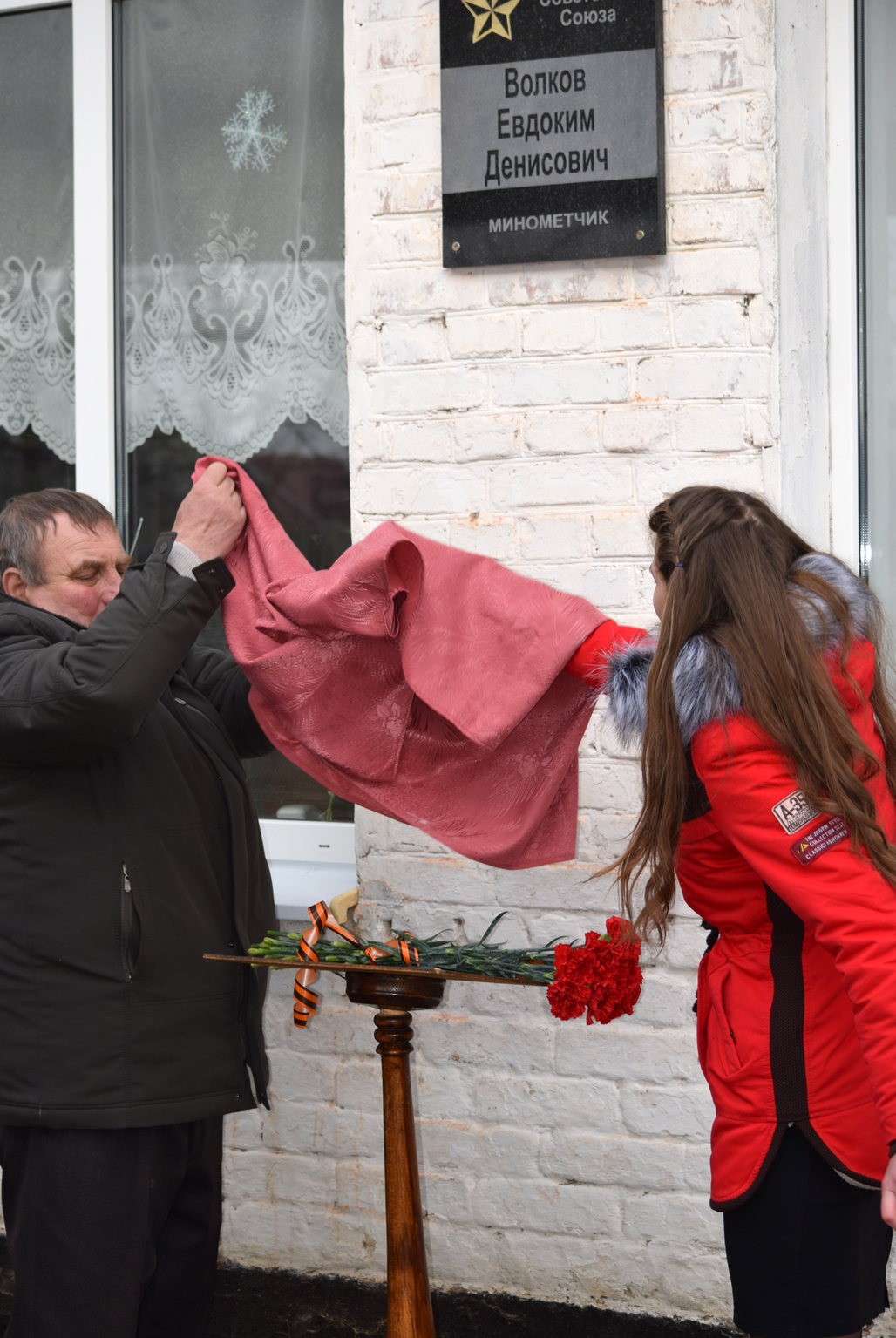 Традиционно в преддверии праздника я со своим отрядом организовываем вахту памяти,   но перед этим мы наводим порядок на захоронениях.
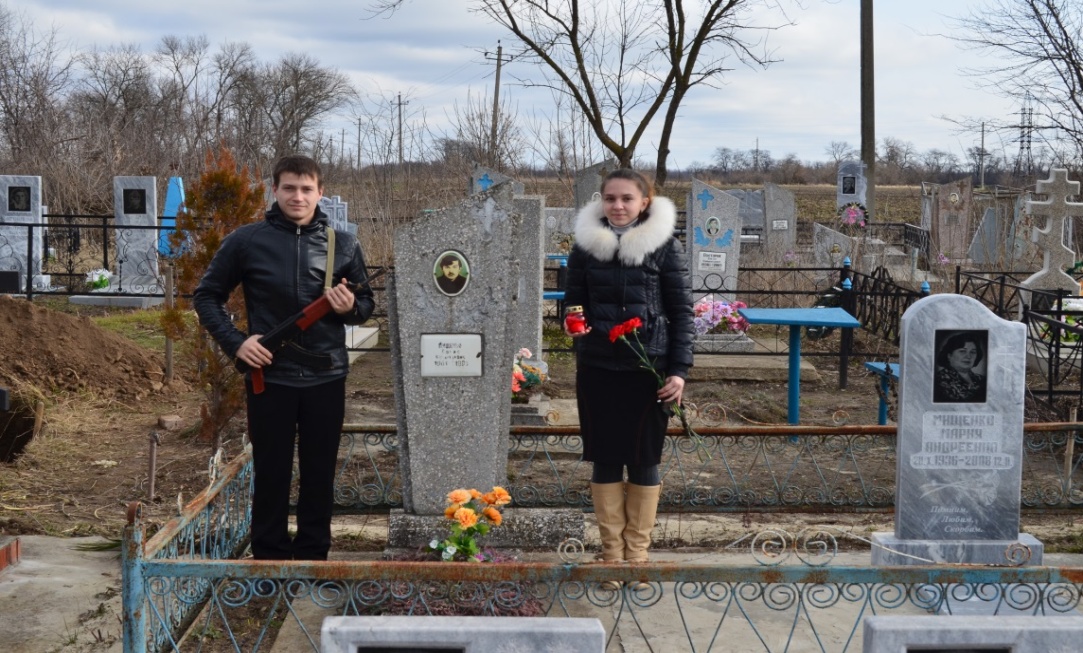 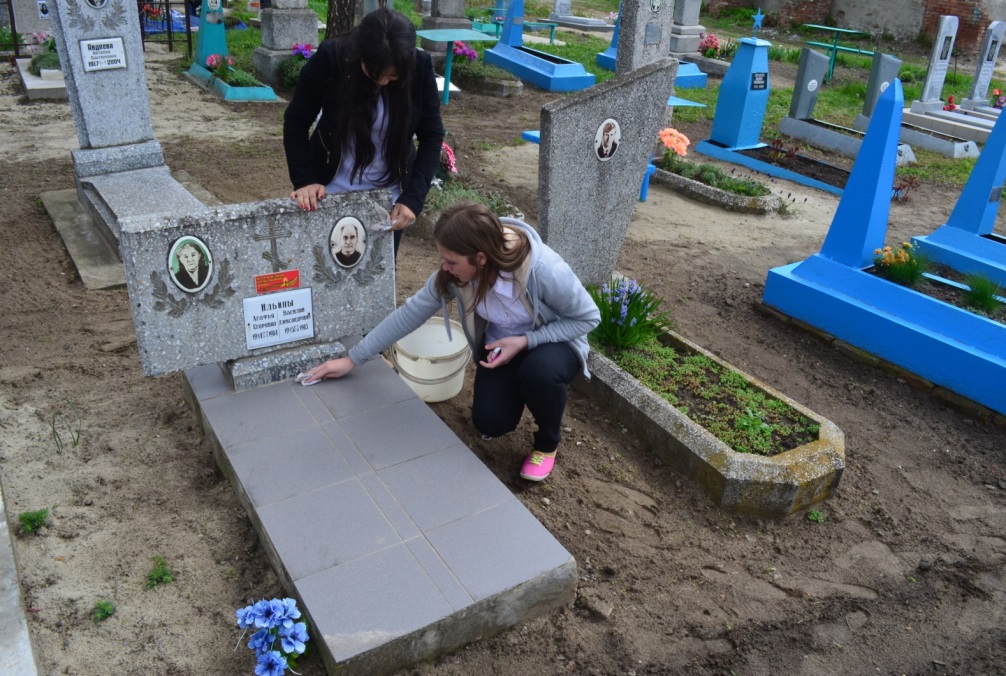 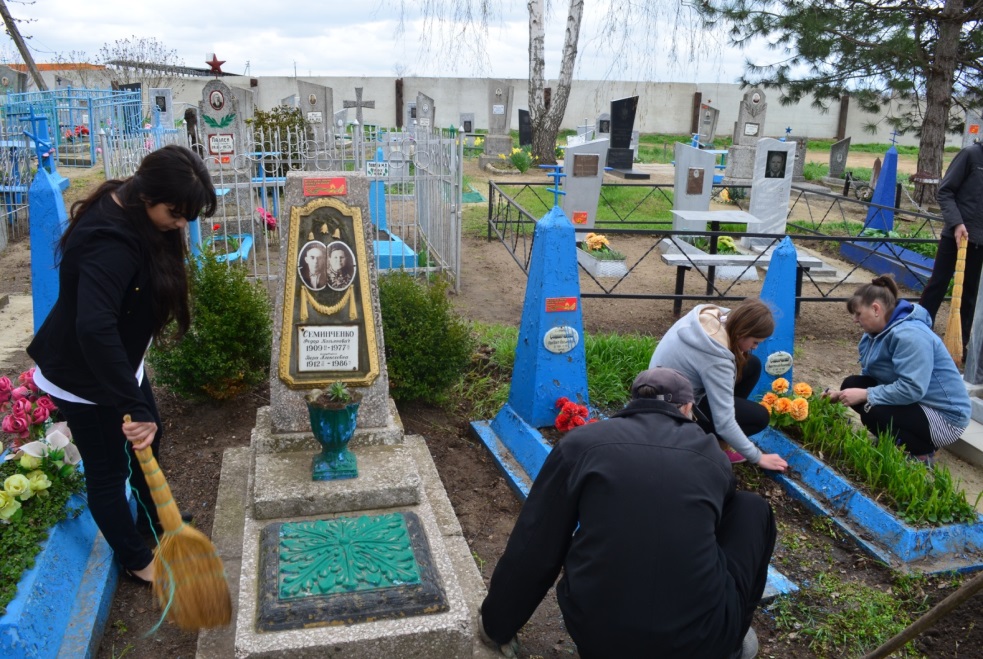 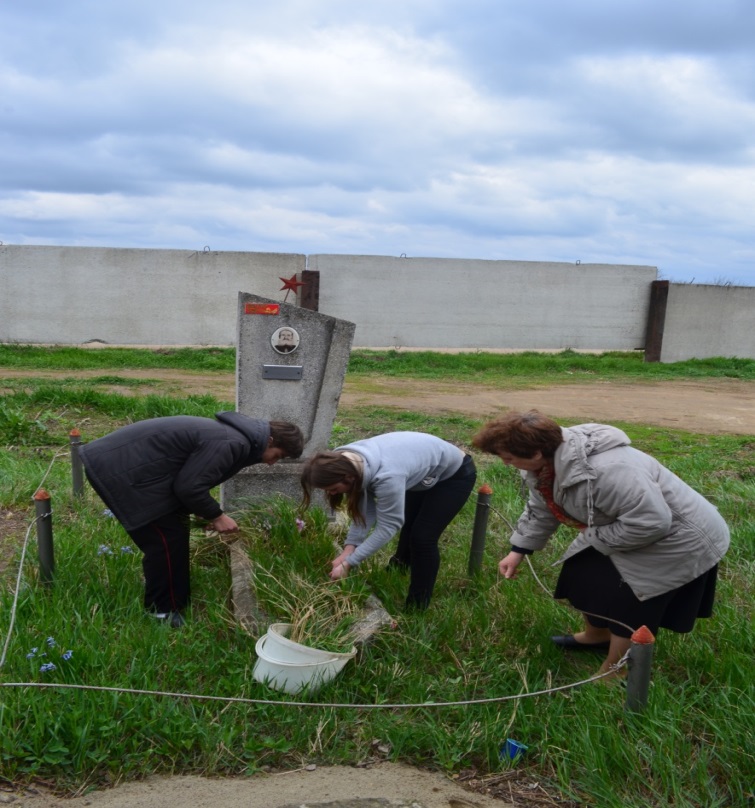 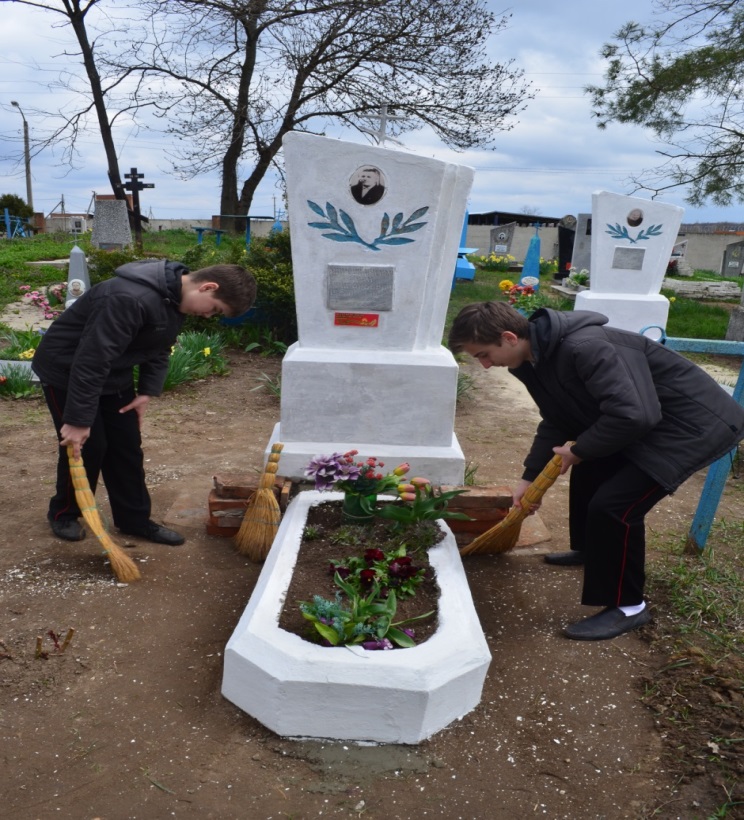 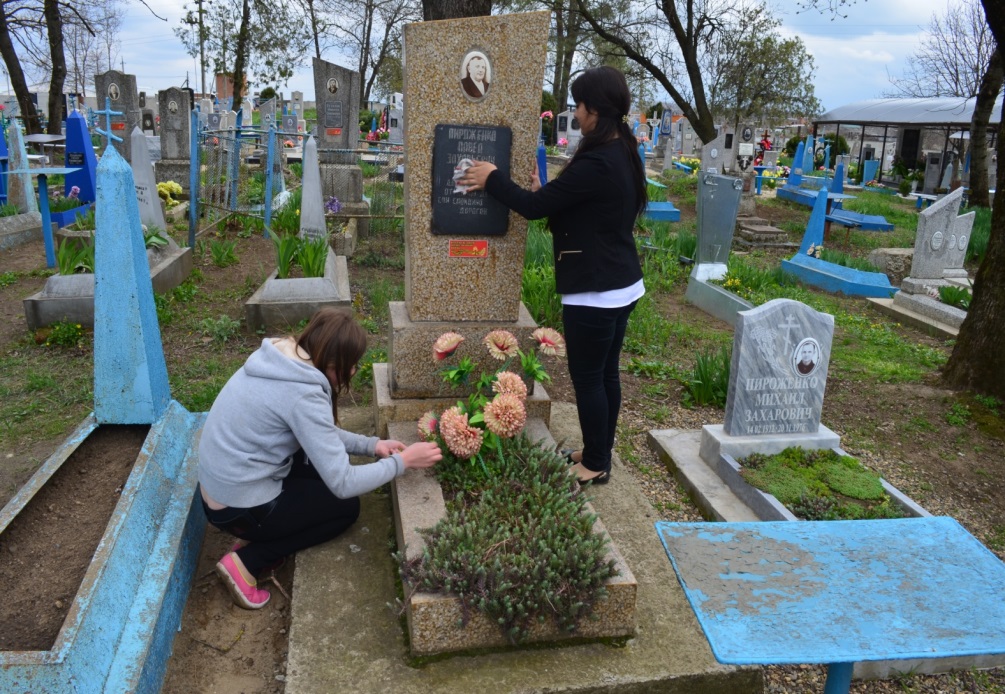 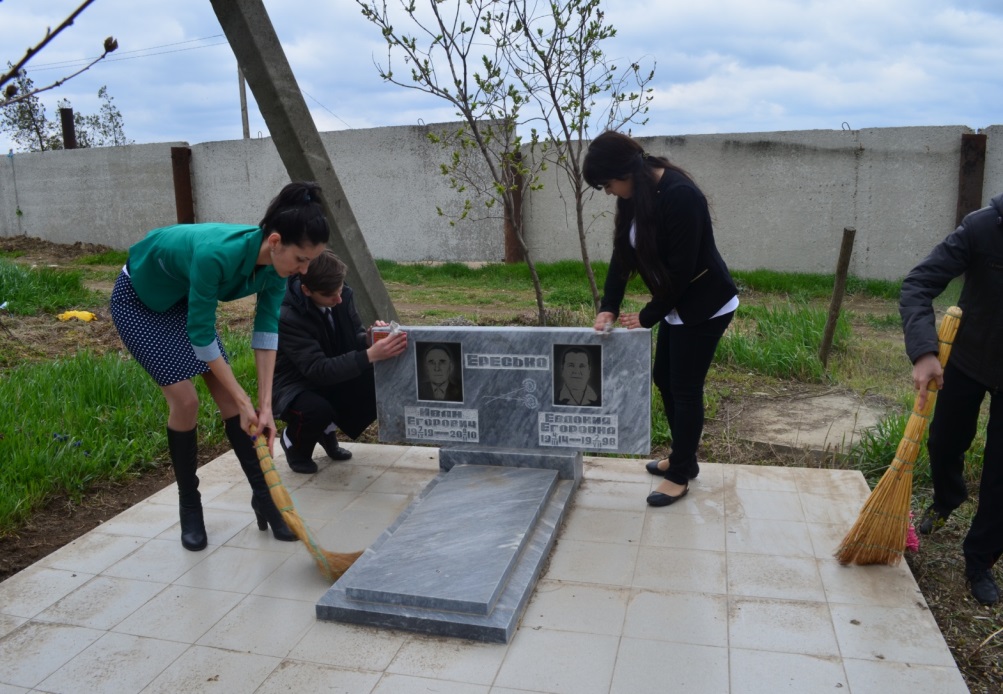 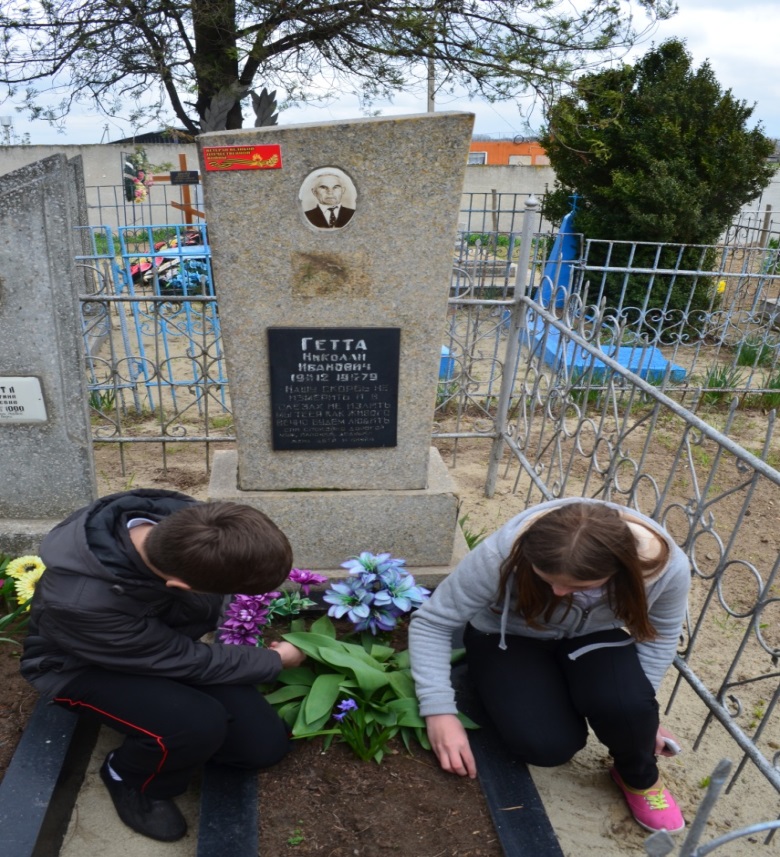 В  период 2014-2015 года проведена акция «Письмо ветерану».  В акции приняли участие обучающиеся 5-11 классов, в ходе мероприятия ребята написали свои слова признательности и благодарности защитникам нашей Родины, ветеранам . Которые мы потом передавали в руки ветеранам.
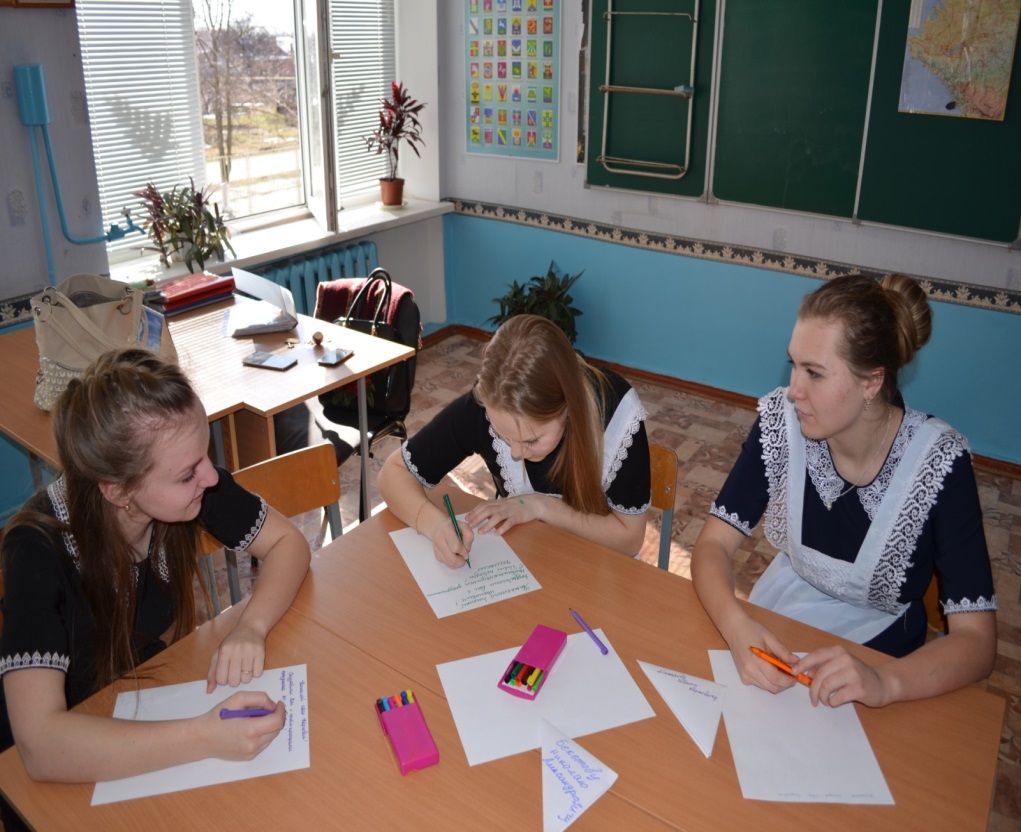 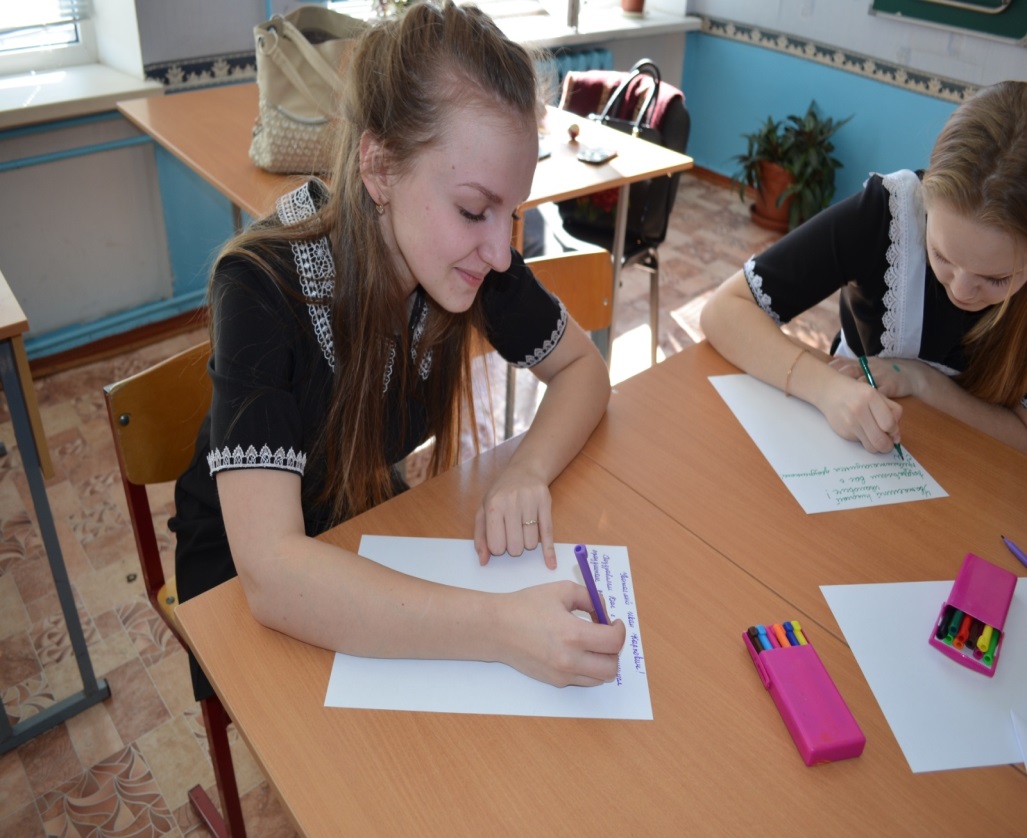 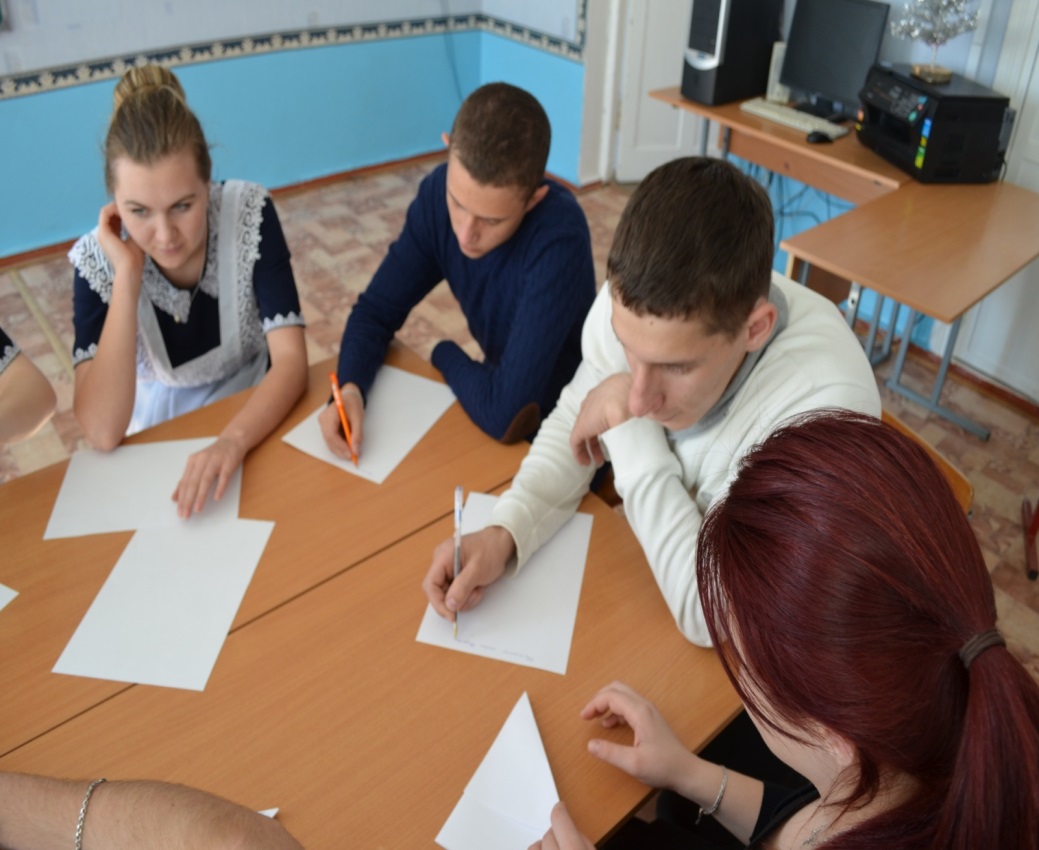 19 марта нашим отрядом праведна концертная программа, посвященная вручению юбилейных медалей ветеранам  Великой Отечественной войны в честь 70-летия победы. Было вручено более 70 медалей.
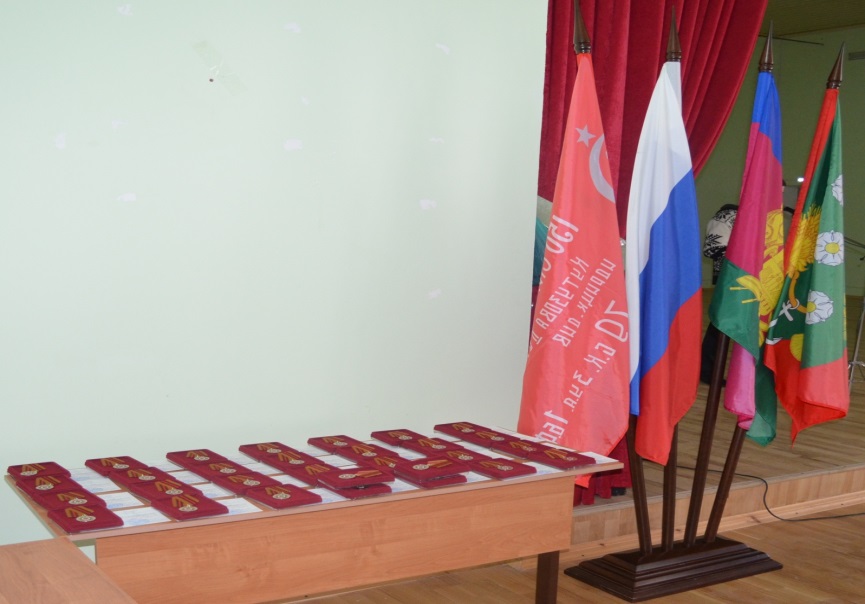 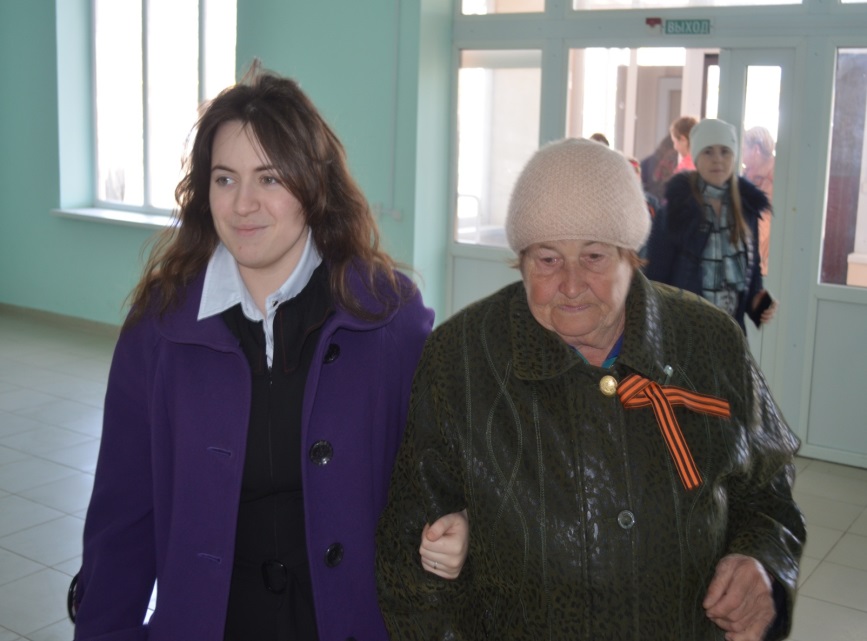 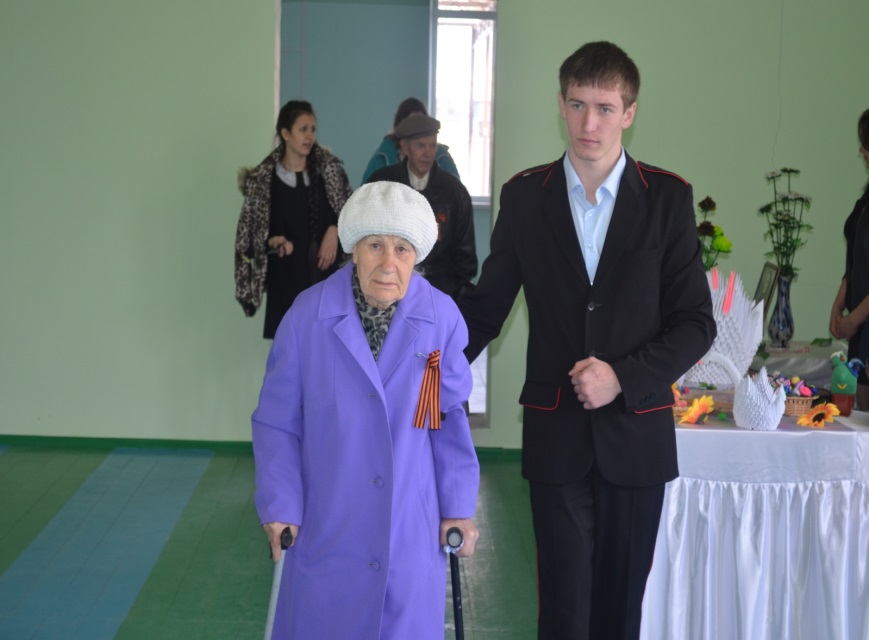 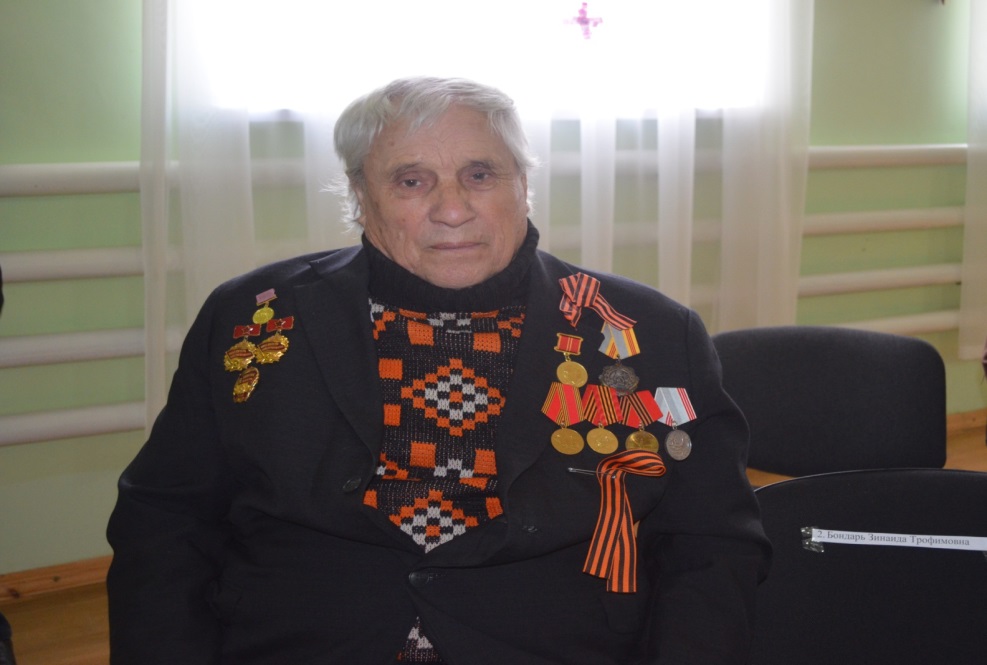 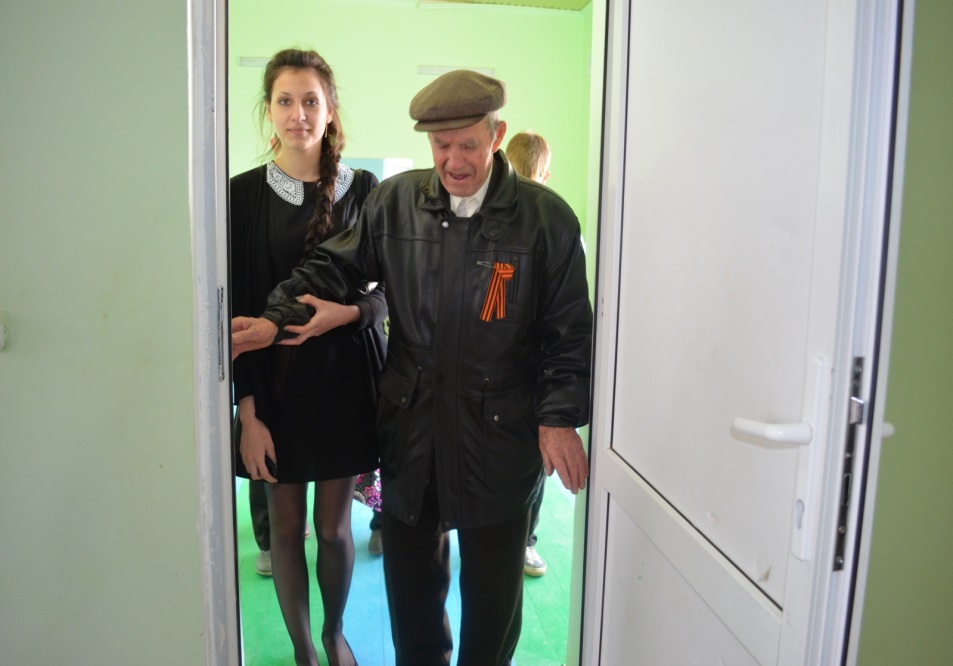 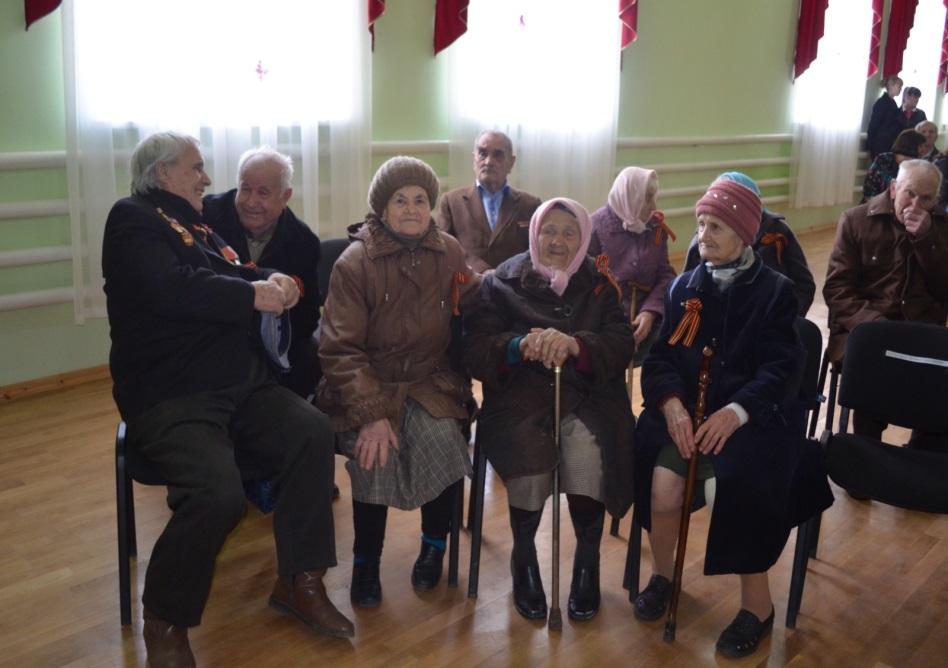 Час мужества в школьном музее   с приглашением ветерана Великой Отечественной войны «Мы помним, мы чтим»!
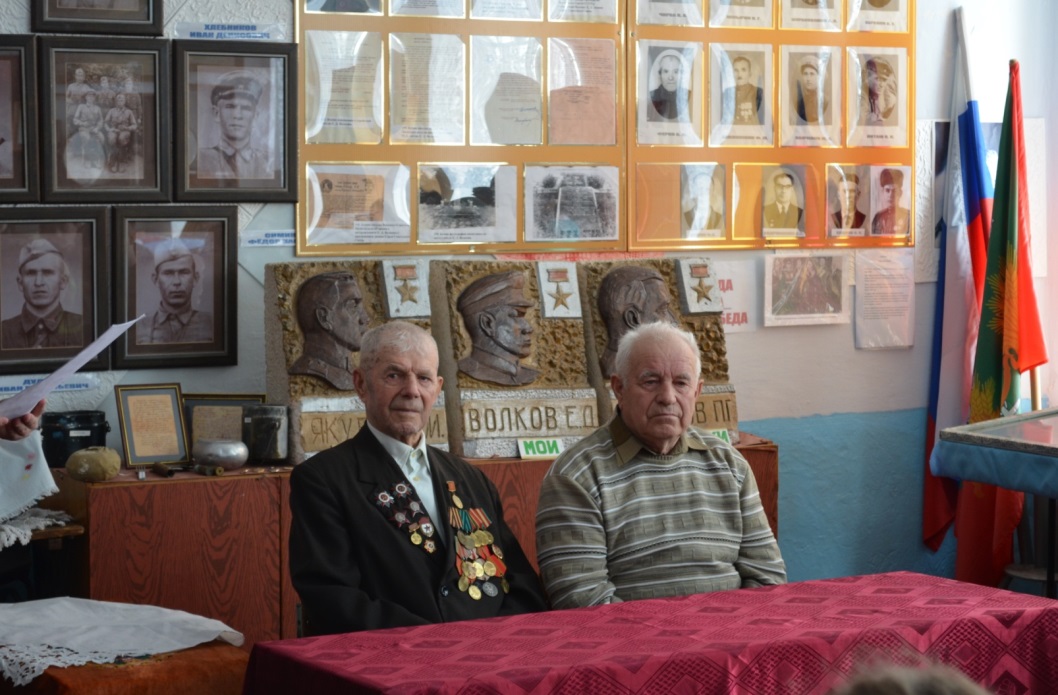 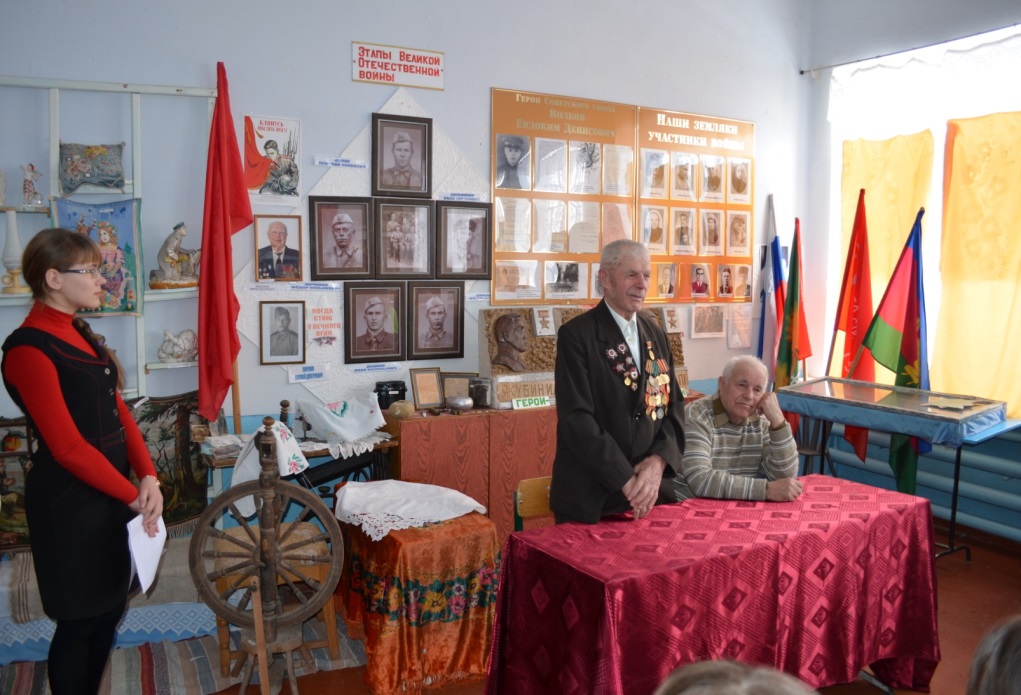 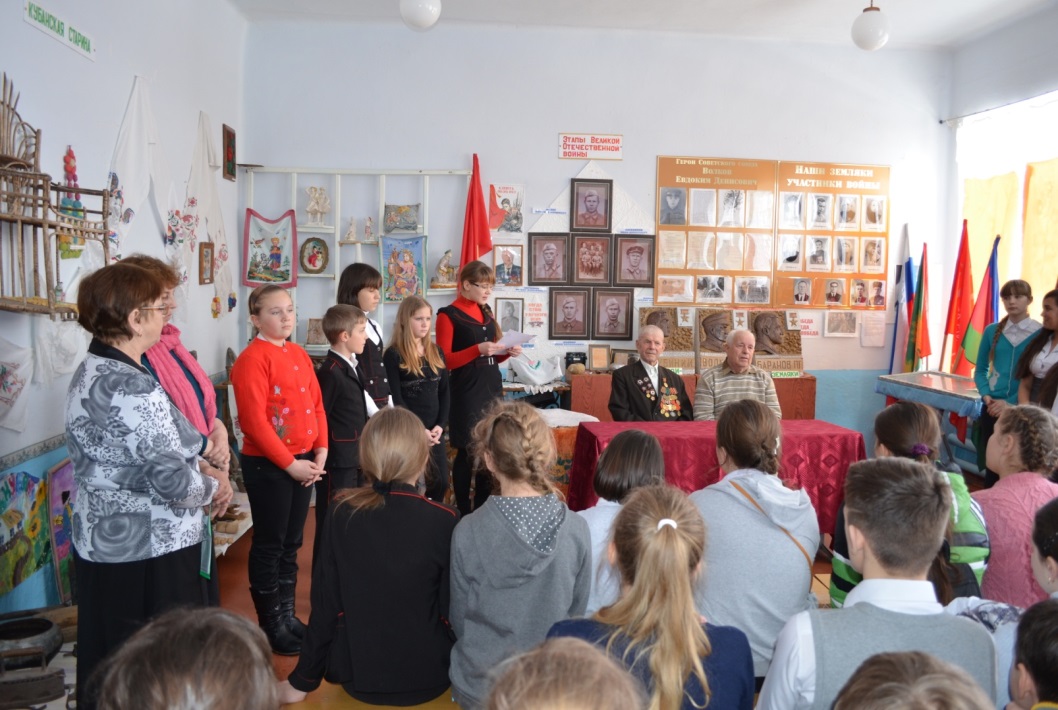 28 марта наш отряд совместно с обучающиеся 11 классов  принял участие в акции «Аллея славы», в ходе которой ребята совместно со специалистами поселения и главой Ванновского сельского поселения Ильиным Евгением Геннадьевичем посадили березы в честь 70 - летия победы в ВОВ.
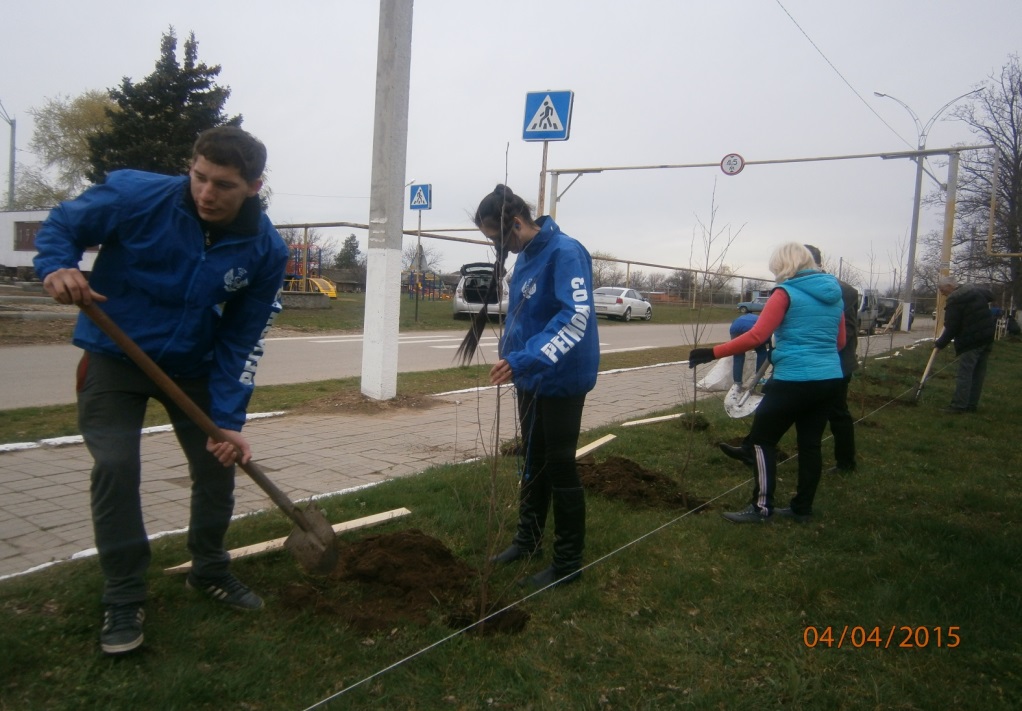 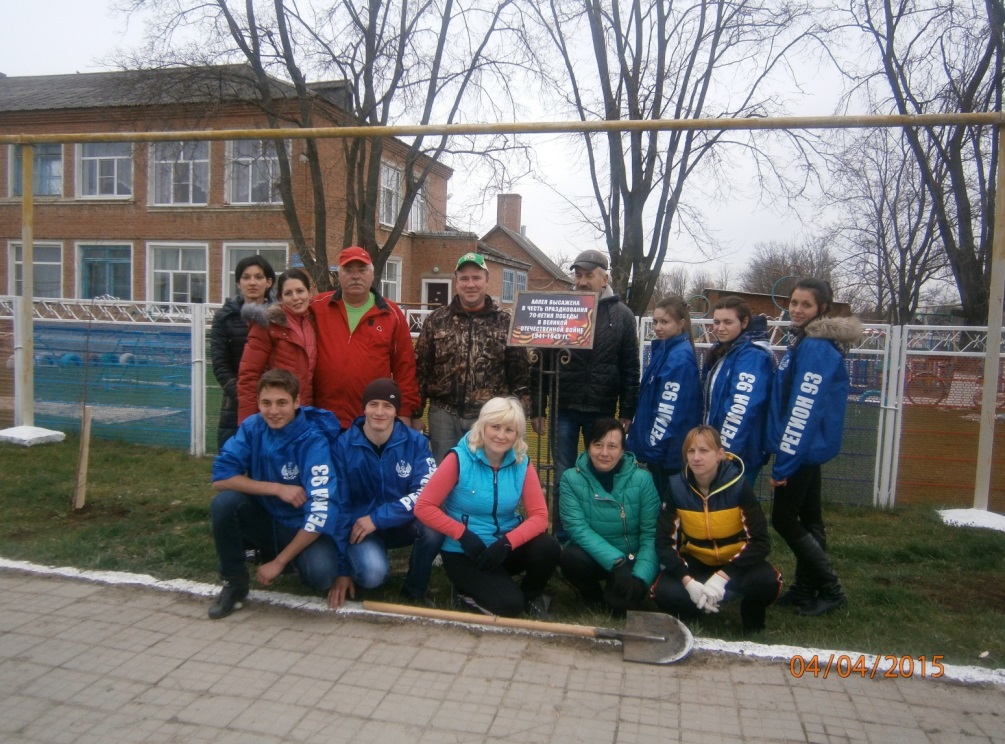 Много работы было проведено в преддверии 70-летия победы . Нами было собранно большое количество фотографий  с помощью собранных фотографий мною был создан бессмертный полк, с фотографиями героев мы провели шествие по улицам села.
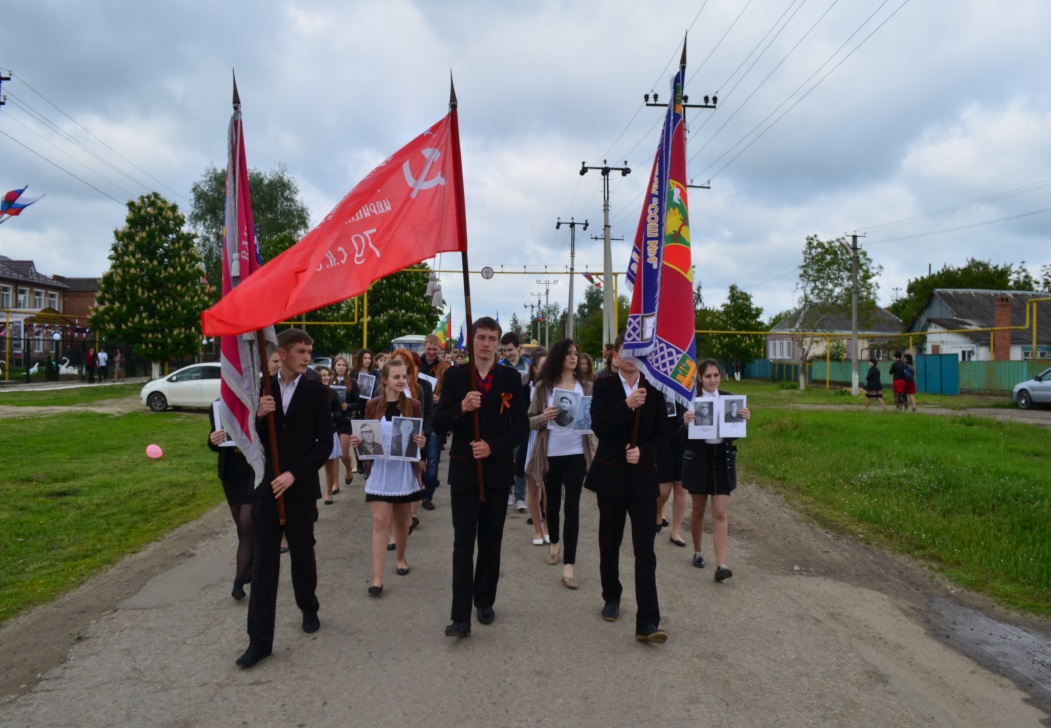 Традиционно для нашей школы проведения для жителей  Ванновского сельского поселения акции «Свеча памяти». 8 мая более тысячи человек пришли  на праздник проводимый нами.
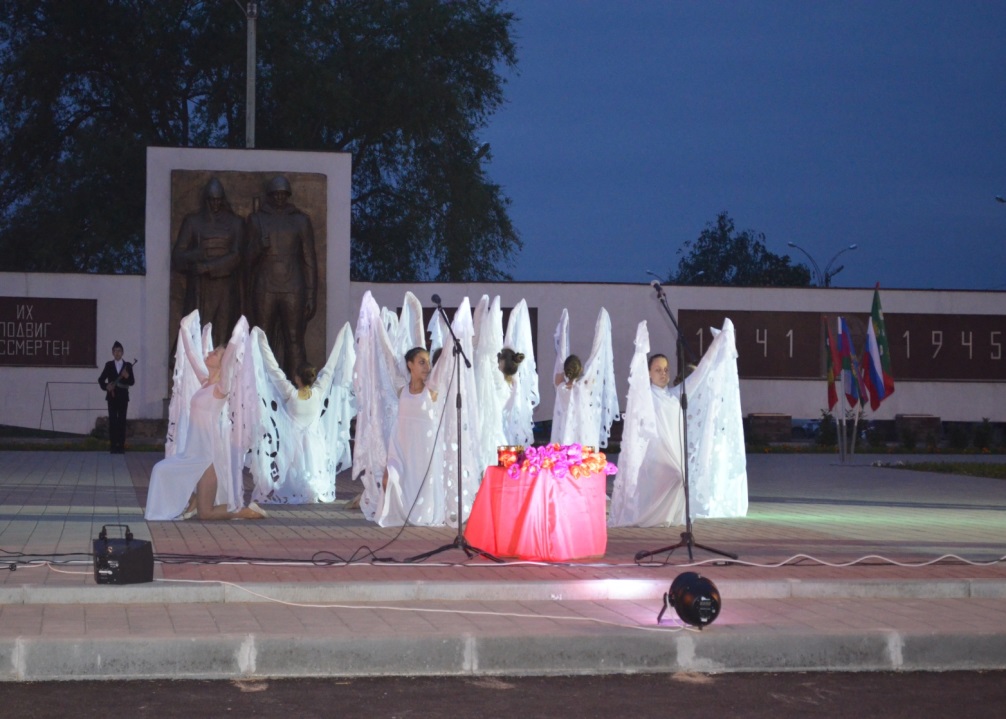 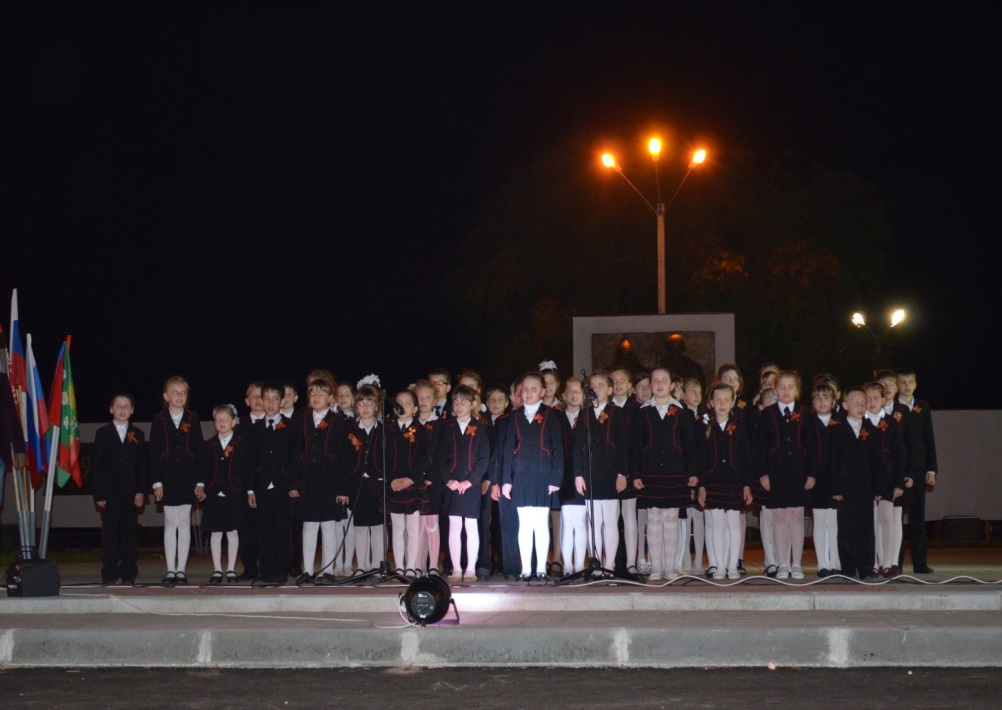 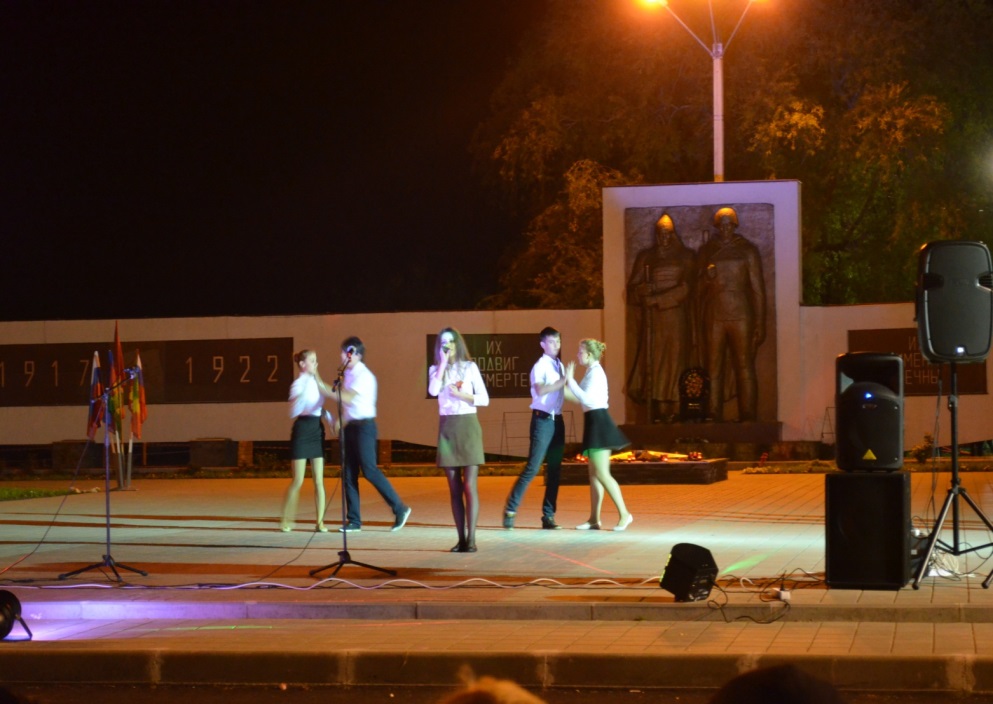 Нашим отрядом собрана большая информация о героях Великой Отечественной воины и их судьбе. В холле, на первом этаже мною оформлен стенд «Никто не забыт, ничто не забыто!», на котором размещены фотографии ветеранов и календарь Великой Отечественной войны,  где прослеживается события той долгой войны и памятные даты.  На основе проделанной работы нашего отряда, всех собранных материалов  сформирована папка «Летопись победы». Этот материал занял первое место в краевом конкурсе «Летопись победы» на уровне района.  Также весь собранный материал  был отправлен в музей.
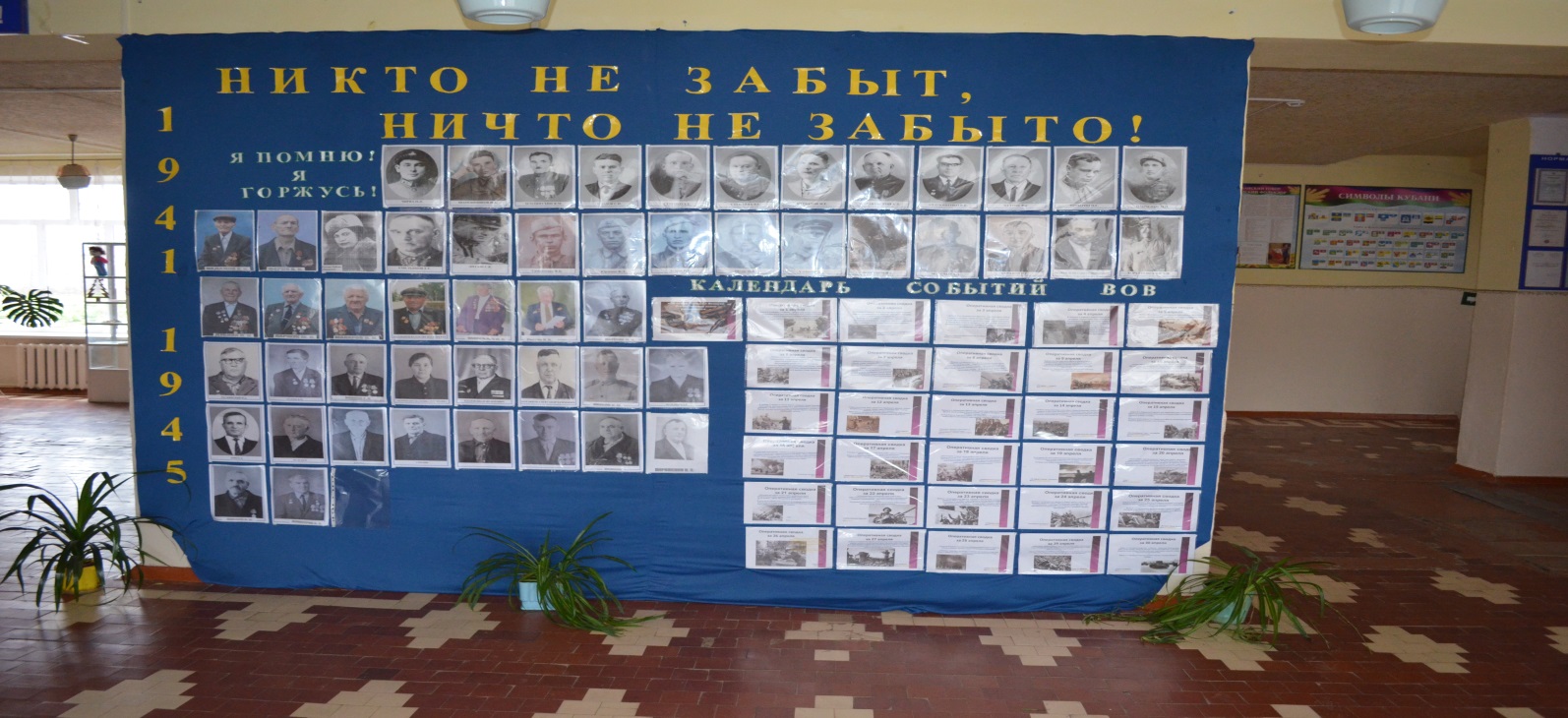 Если мы начинали нашу работу с отряда Новые Тимуровцы, то теперь намного больше  обучающихся задействованы  в  Тимуровской работе ,  у нас стало работать несколько подразделений таких как:
Социальный проект «Новые Тимуровцы»
«Тимуровская звездочка» .
Участники 1-4 классы
«Интерна- ционалист ».
Участники 5-7 классы
«Школьный музей». 
Участники 8-9 классы
«Милосердие».
Участники 10-11 классы
Работа по данному  направлению будет продолжаться и дальше.
Как мы это будем делать?
МБОУ «СОШ № 4»
Отдел молодежи
Администрация управления образованием Тбилисский район
Ванновское сельское поселение
Совет ветеранов
Храм села Ванновского «Спарительница Хлебов», храм Андрея Первозванного
Межпоселенческая библиотека
Ванновское и тбилисское  ХКО
КДЦ
Добро это самое главное черта человечества, и она должна быть у каждого из нас и мы должны им делиться с ближним.
И я вас всех призываю – «Спешите делать добро»! 
Как горько бывает, когда не успеешь помочь,
 когда благие намерения так и остаются только намерениями. 
Добрые дела, действительно, нужно спешить делать, 
ведь время летит так быстро. 
Пока я не знаем, как сложится моя дальнейшая жизнь, 
но в одном я уверена точно: тимуровцем я остаюсь навсегда, 
невзирая на возраст и жизненные обстоятельства!
«Пока молоды, сильны, бодры, не уставайте делать добро». А.П. Чехов.
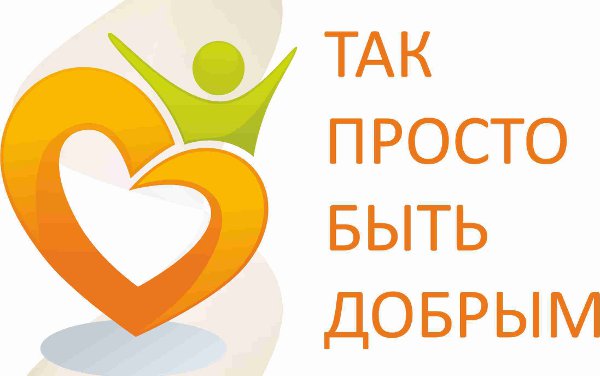